Partnerstwo lokalne a rozwój obszarów wiejskich
Maja Moskwa-Loman
Lokalny Lider w ramach projektu  realizowanego przez Centrum PISOP
NACZELNIK WYDZIAŁU SPRAW SPOŁECZNYCH
URZĄD MIEJSKI W KROBI

Poznań, 29 października 2014r.
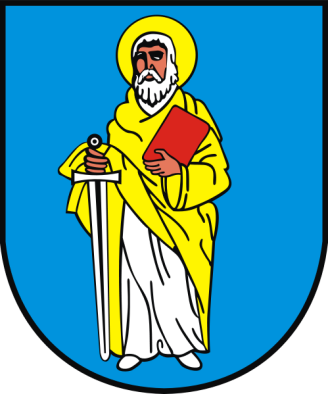 PARTNERSTWO LOKALNE - definicja
Współpraca pomiędzy różnymi partnerami

Wspólne planowanie, projektowanie, wdrażanie różnych przedsięwzięć czy inicjatyw

W celu rozwoju lokalnego środowiska
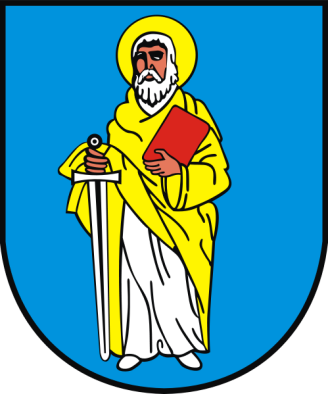 Gmina Krobia        www.krobia.pl     www.biskupizna.pl
CECHY PARTNERSTWA LOKALNEGO
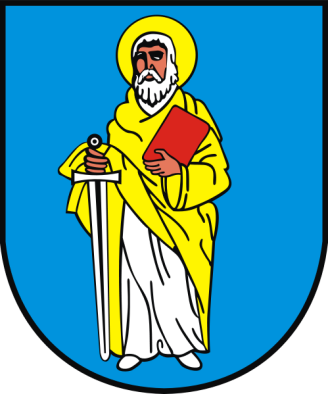 Gmina Krobia        www.krobia.pl     www.biskupizna.pl
Początki partnerstw
Wspólna przestrzeń do realizacji przedsięwzięć

Wprowadzenie Funduszu Sołeckiego

Spotykaliśmy się z mieszkańcami na zebraniach wiejskich

Stawaliśmy się potencjalnymi partnerami

Rozpoczęliśmy współpracę
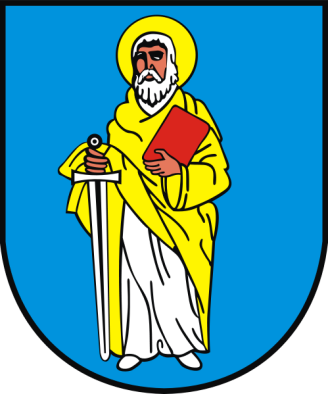 Gmina Krobia        www.krobia.pl     www.biskupizna.pl
WYBRANE PARTNERSTWA LOKALNE A ROZWÓJ OBSZARÓW WIEJSKICH W GMINIE KROBIA
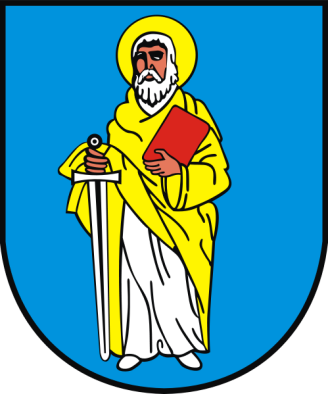 Gmina Krobia        www.krobia.pl     www.biskupizna.pl
DOMACHOWO
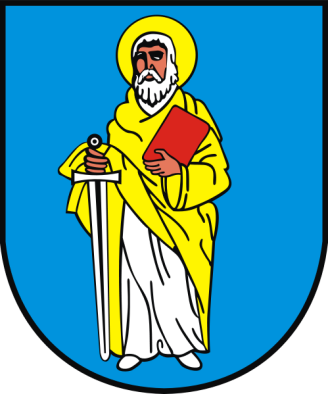 Gmina Krobia        www.krobia.pl     www.biskupizna.pl
Remont Biskupiańskiego Gościńca
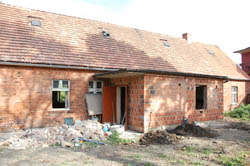 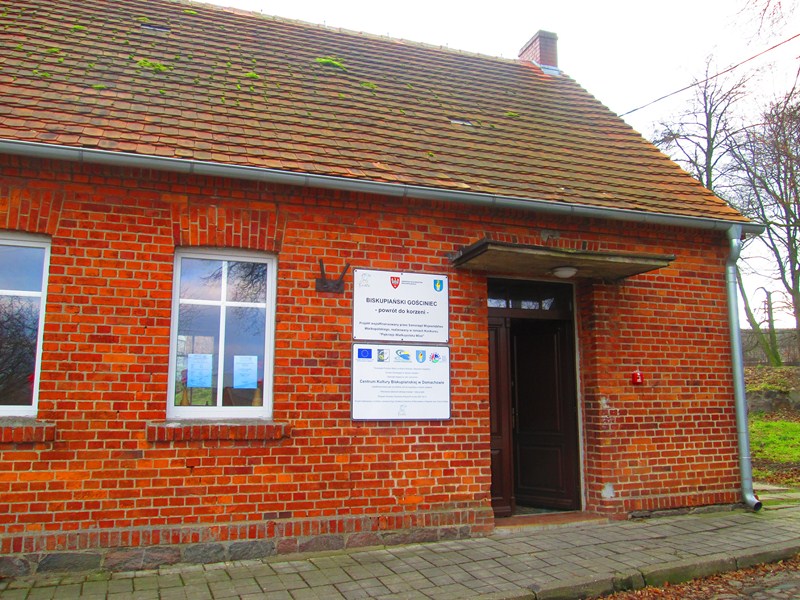 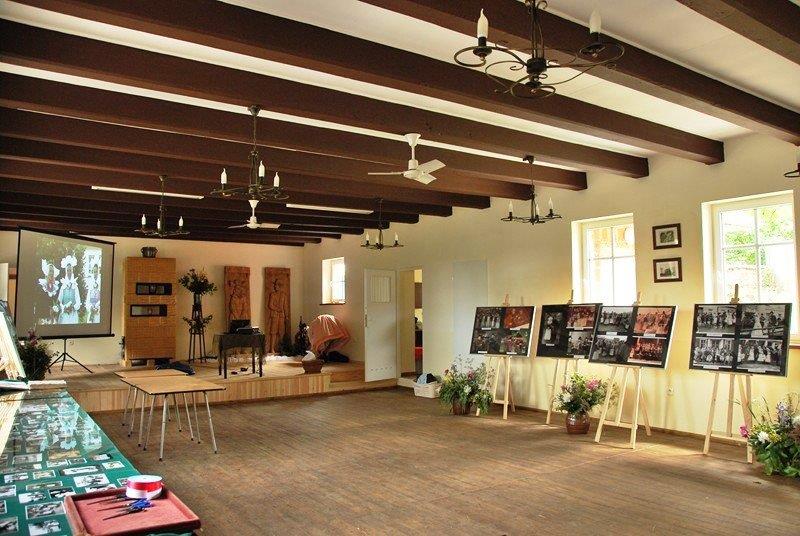 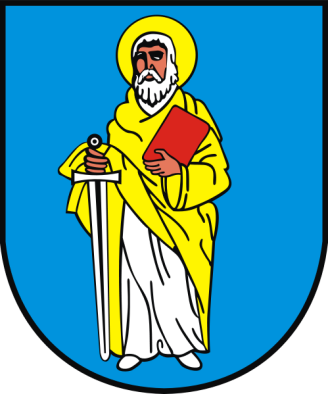 Gmina Krobia        www.krobia.pl     www.biskupizna.pl
Otwarcie  Biskupiańskiego Gościńca
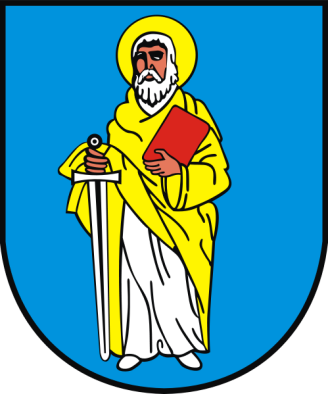 Gmina Krobia        www.krobia.pl     www.biskupizna.pl
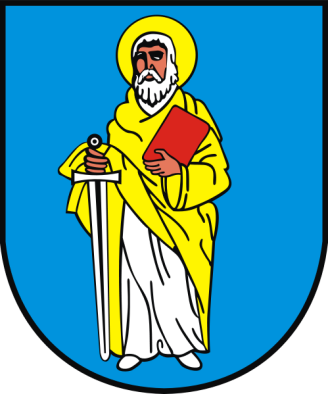 Gmina Krobia        www.krobia.pl     www.biskupizna.pl
„Nie ma jak Polska”
W programie realizatorzy umieścili Krobię i Domachowo na szlaku swojej wycieczki po interesujących miejscach w Wielkopolsce.
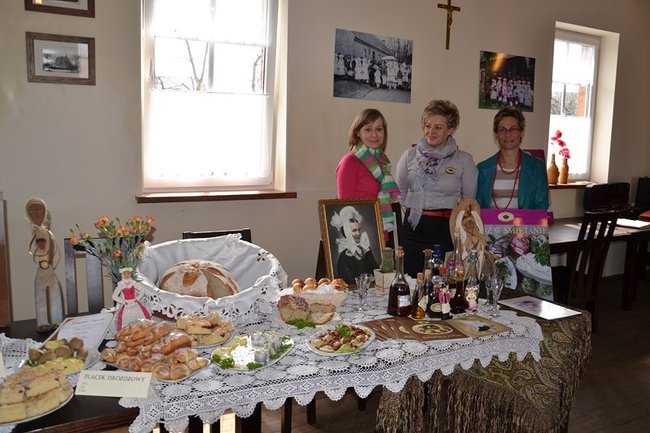 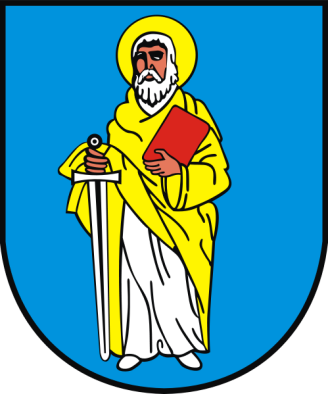 Gmina Krobia        www.krobia.pl     www.biskupizna.pl
„Klimaty  i smaki”
W programie wyemitowanym w TVP 1 w dniach 6 i 20 maja  zaprezentowany został Biskupiański Szlak Kulinarny, „Biskupiański Gościniec”, a także folklor biskupiański.
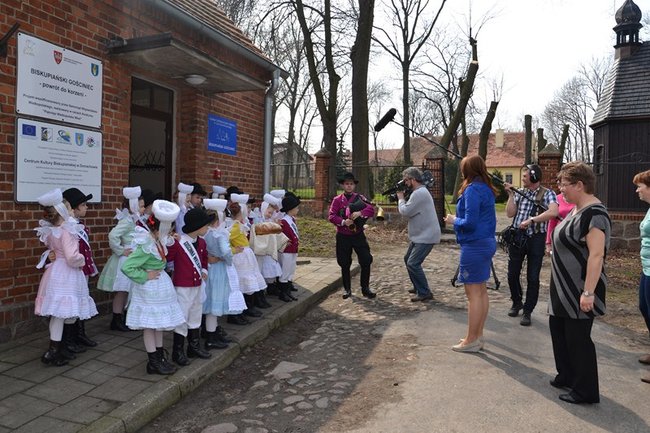 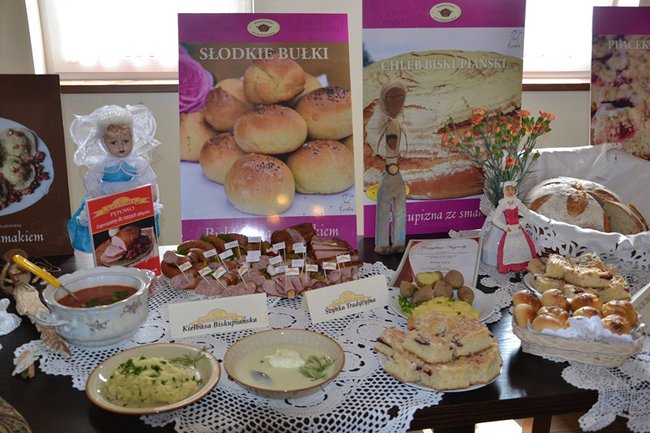 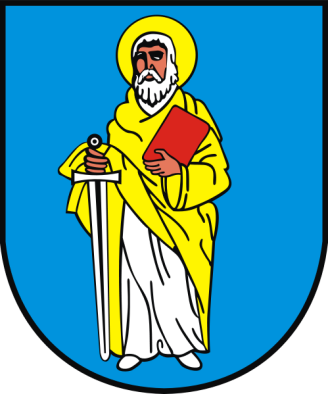 Gmina Krobia        www.krobia.pl     www.biskupizna.pl
Zespoły biskupiańskie
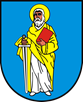 Gmina Krobia        www.krobia.pl     www.biskupizna.pl
Biskupiańskie tradycje w TV Poznań
Telewizja regionalna TVP Poznań przygotowała reportaż o świątecznych tradycjach Biskupian. W przygotowanym materiale mowa jest m.in. o drewnianych zabawkach, tradycyjnych potrawach, zwyczajach, o kolędowaniu itp.
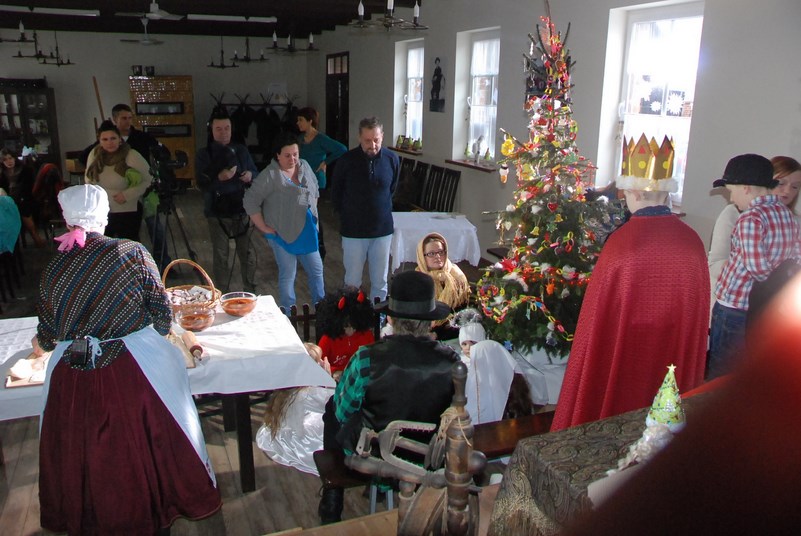 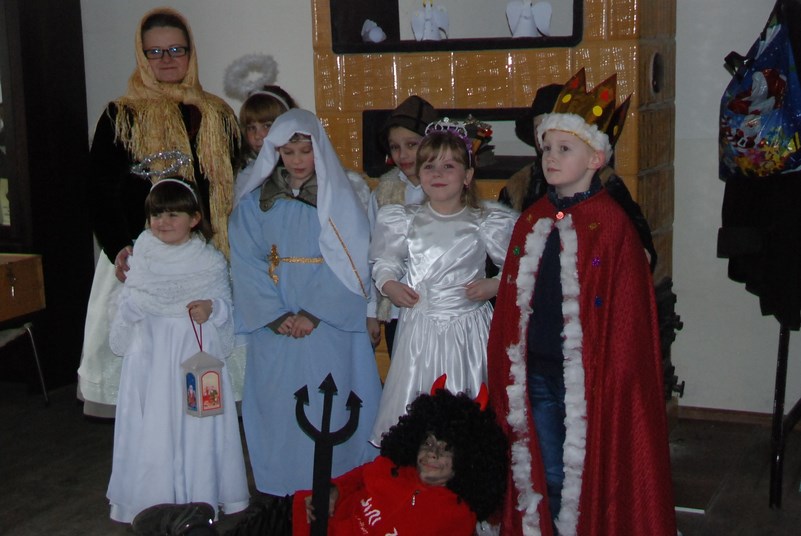 Emisja programu miała miejsce w pierwszy i drugi dzień Świąt Bożego Narodzenia
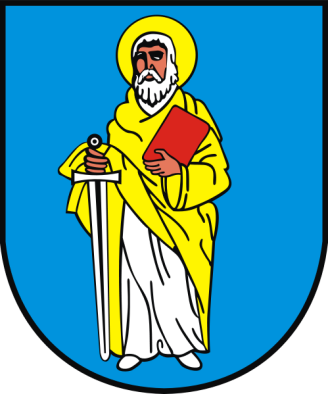 Gmina Krobia        www.krobia.pl     www.biskupizna.pl
DOMACHOWO WIEŚ z TRADYCJĄ
W ramach realizacji projektu „Domachowo- wieś z tradycją” wybudowano parking przy zabytkowym XIII-wiecznym  drewnianym kościele parafialnym w Domachowie, pełniącym rolę swoistego „przystanku na Biskupiźnie”.
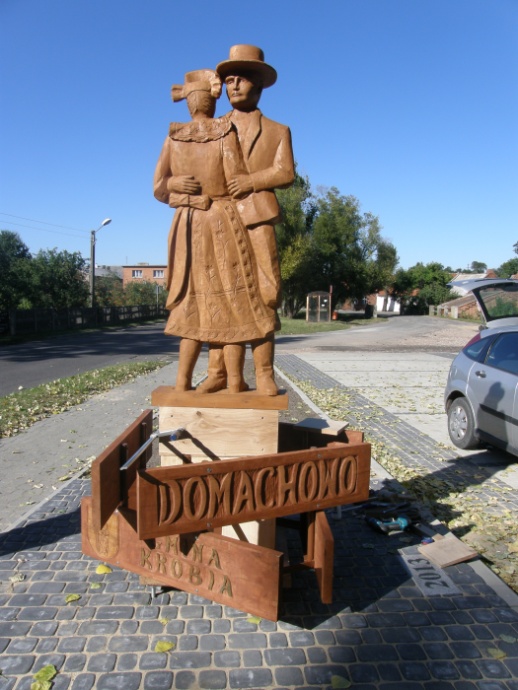 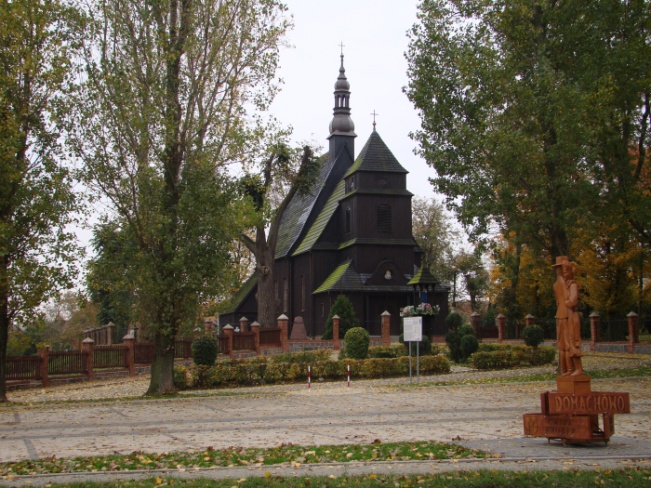 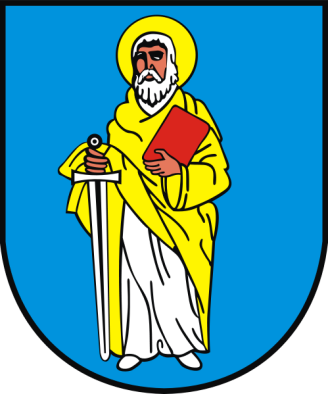 Gmina Krobia        www.krobia.pl     www.biskupizna.pl
Kozi rynek
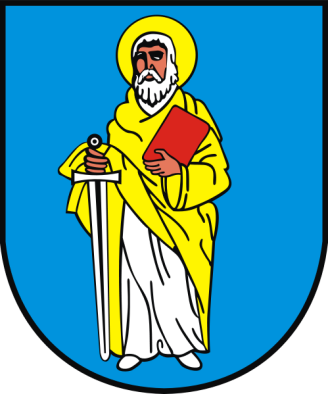 Gmina Krobia        www.krobia.pl     www.biskupizna.pl
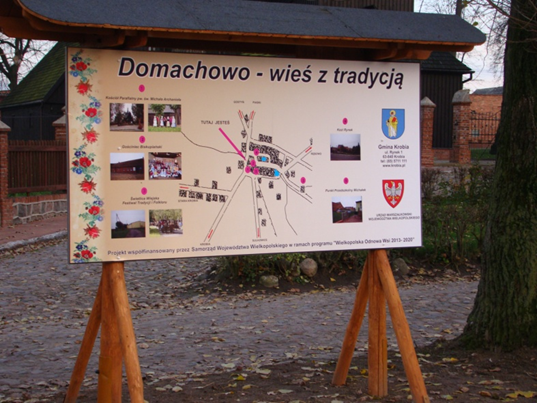 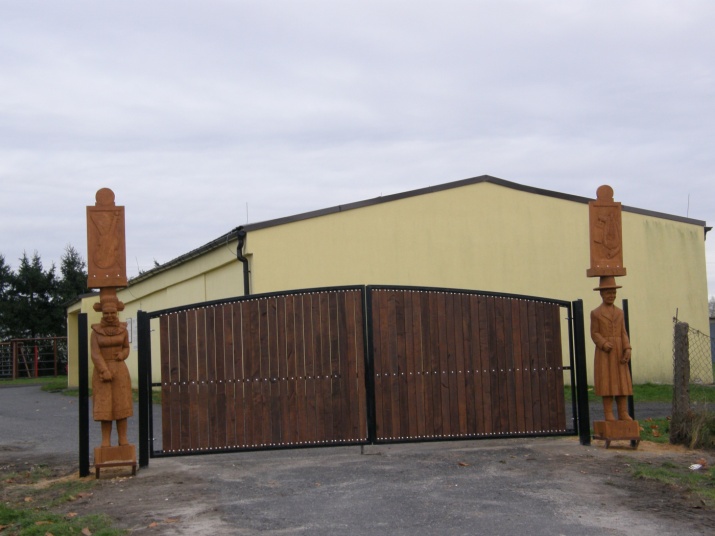 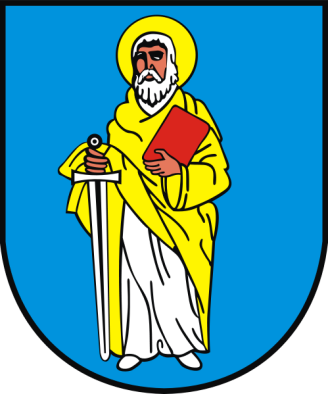 Gmina Krobia        www.krobia.pl     www.biskupizna.pl
Festiwal Tradycji i Folkloru
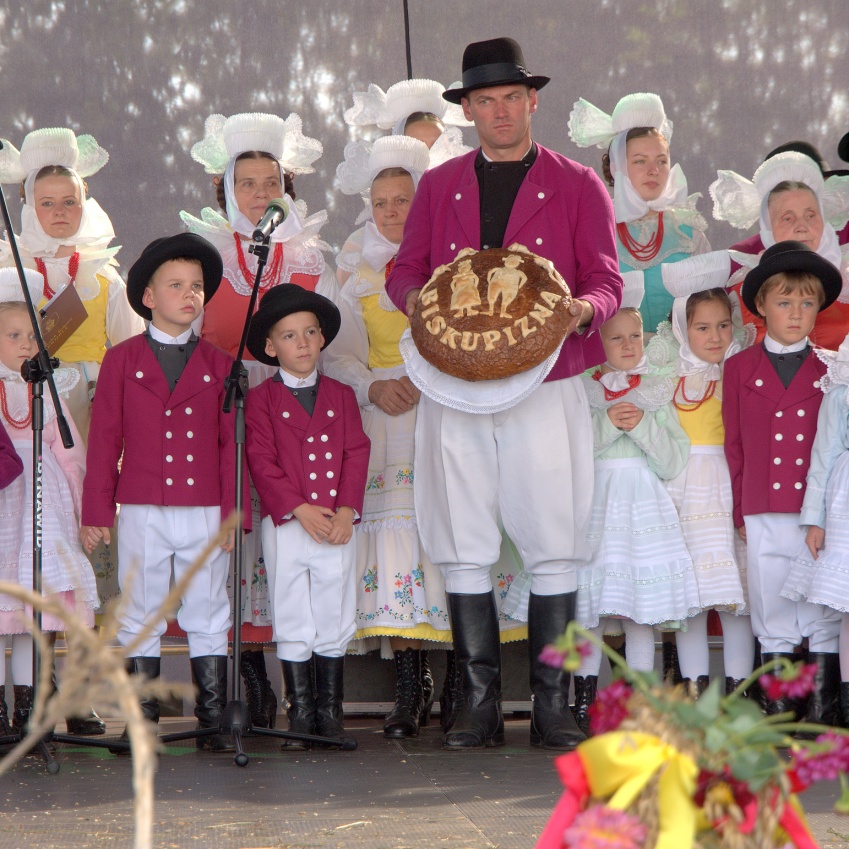 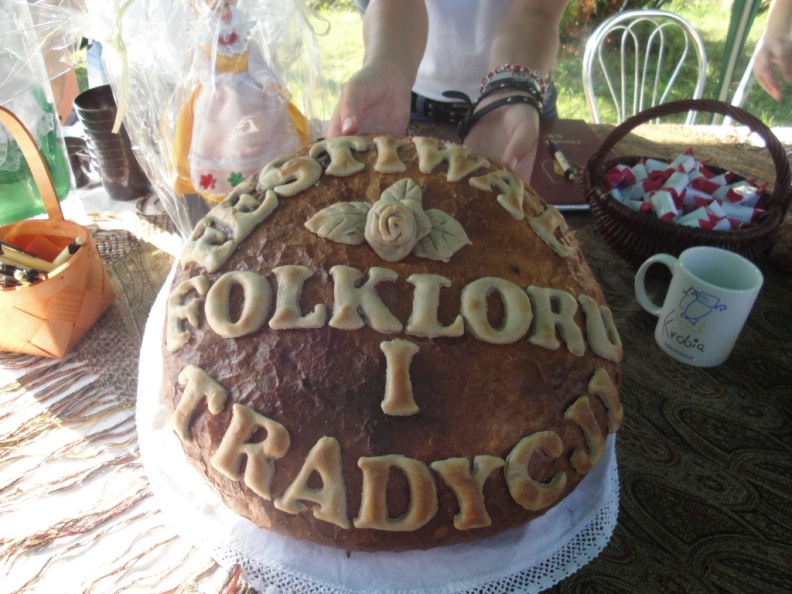 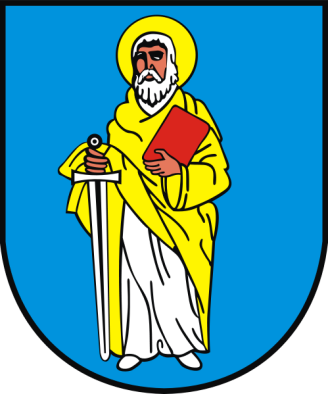 Gmina Krobia        www.krobia.pl     www.biskupizna.pl
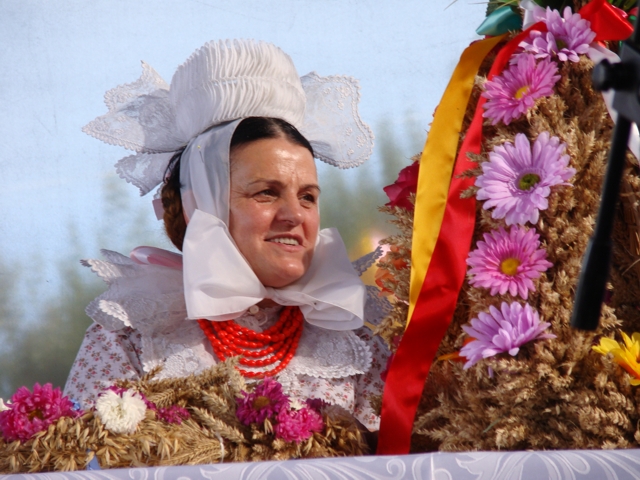 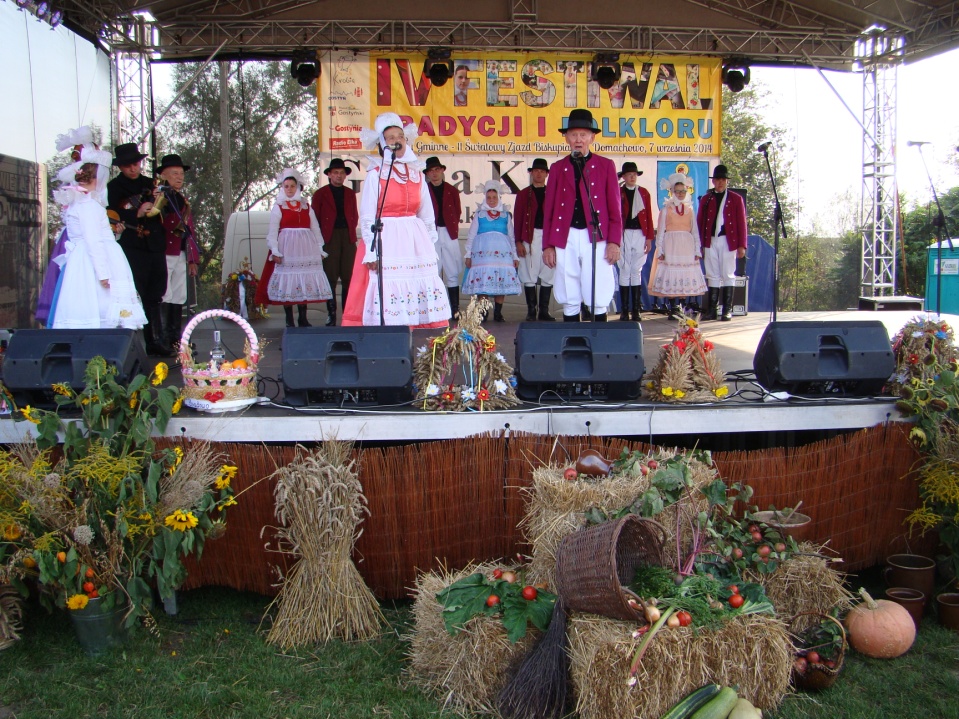 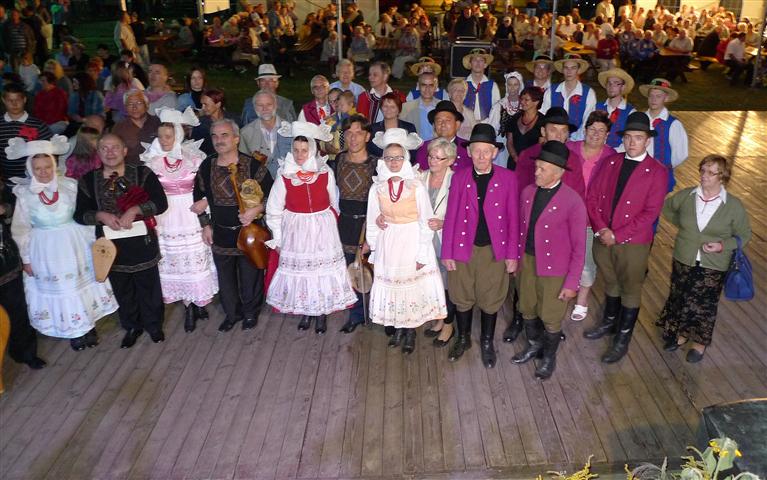 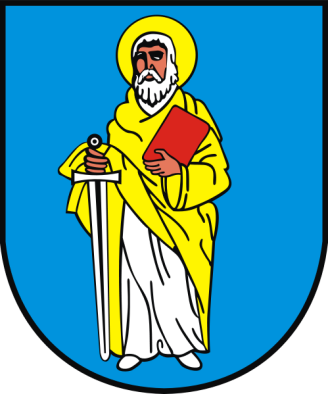 Gmina Krobia        www.krobia.pl     www.biskupizna.pl
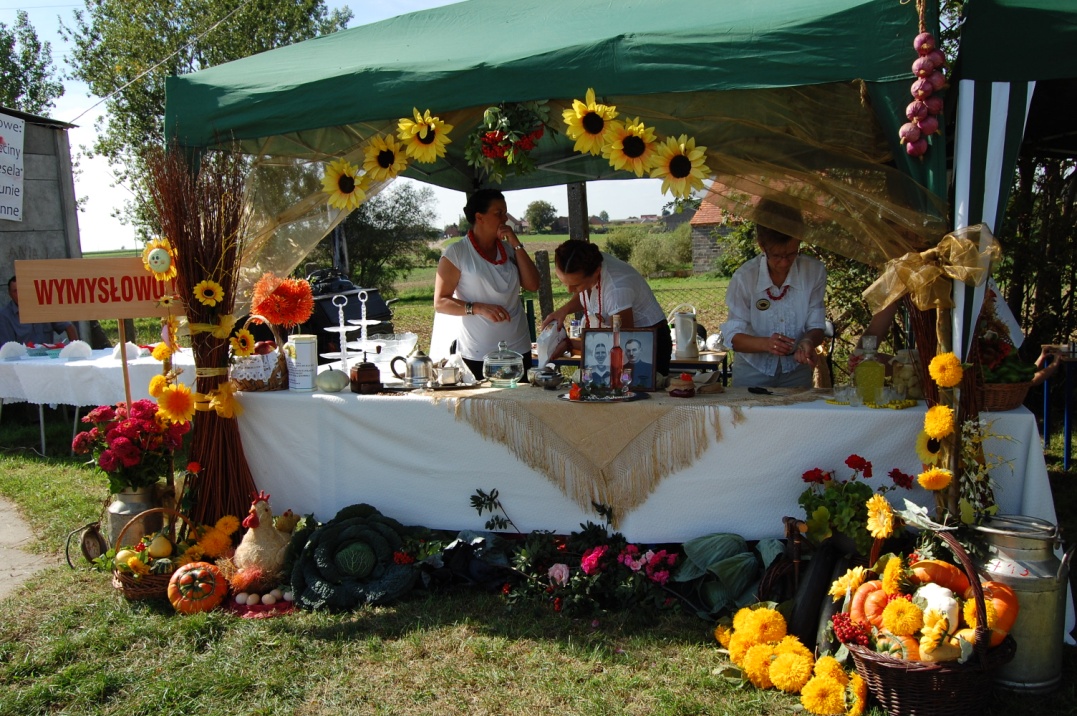 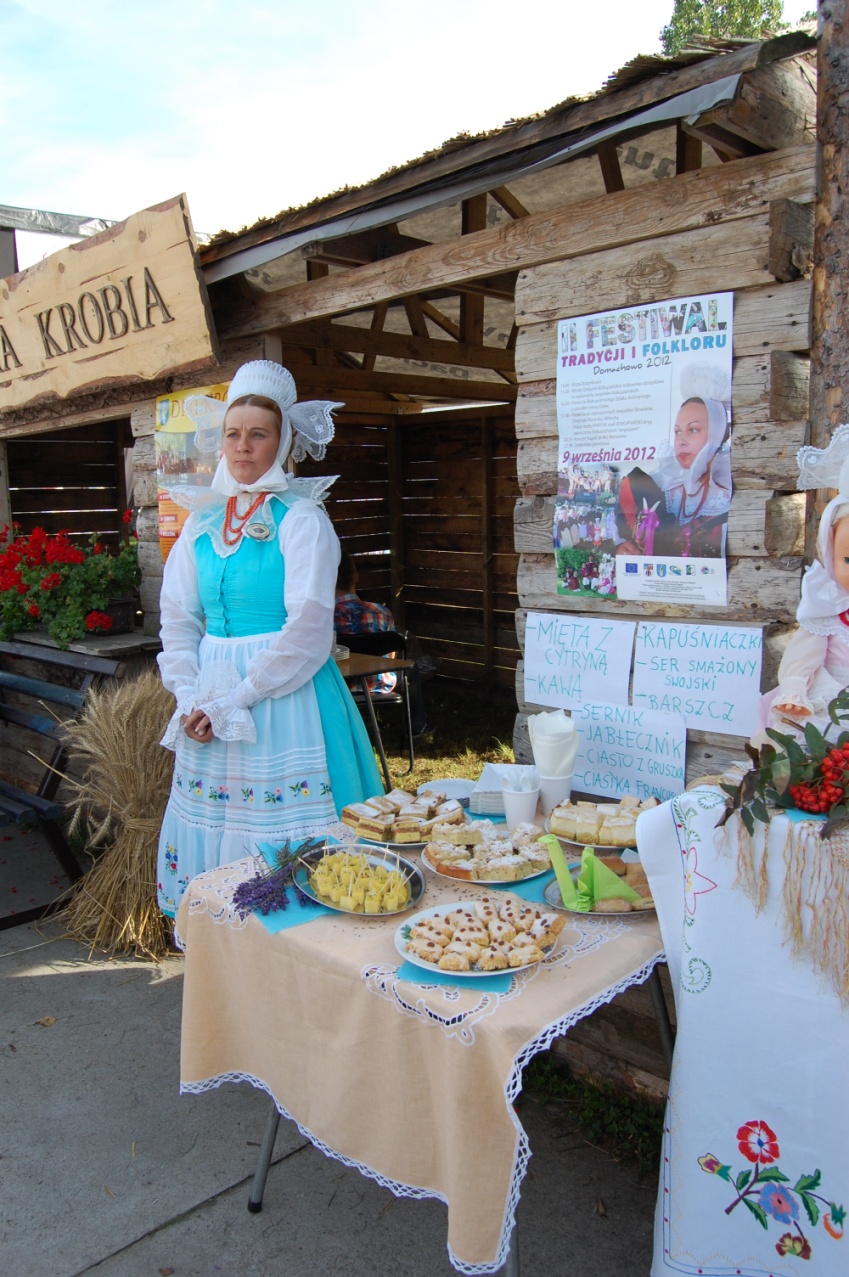 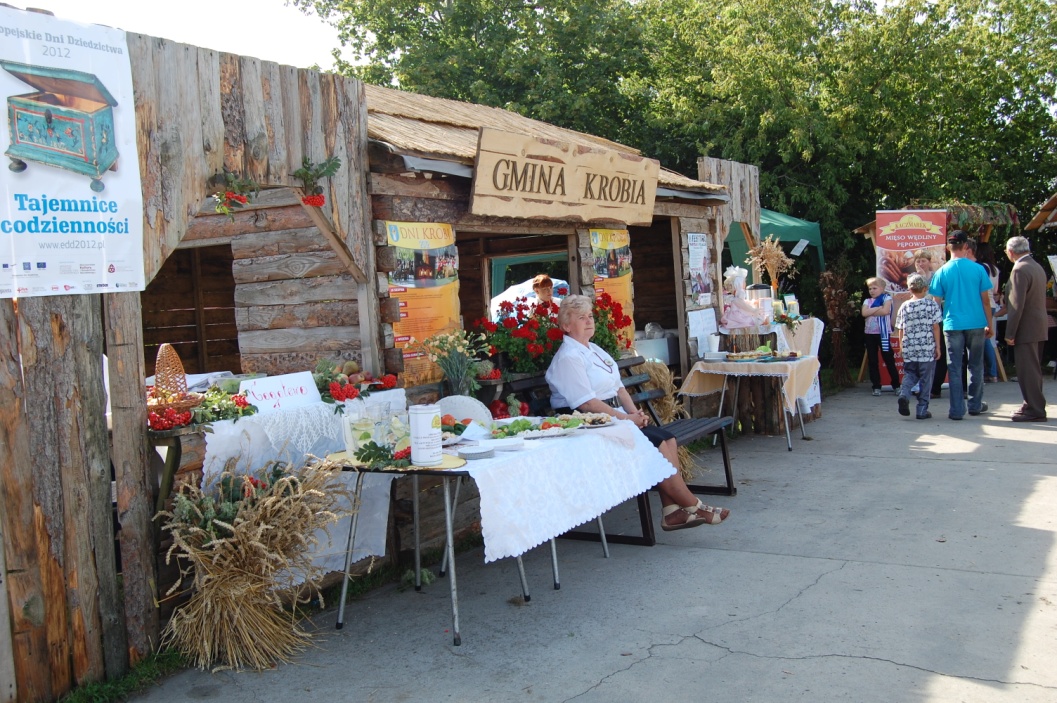 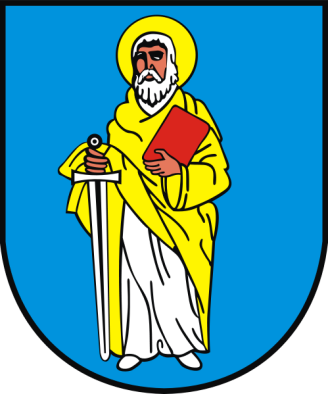 Gmina Krobia        www.krobia.pl     www.biskupizna.pl
Biskupiański Gościniec – laureatem konkursu na najlepszy obiekt turystyki na obszarach wiejskich w województwie Wielkopolskim
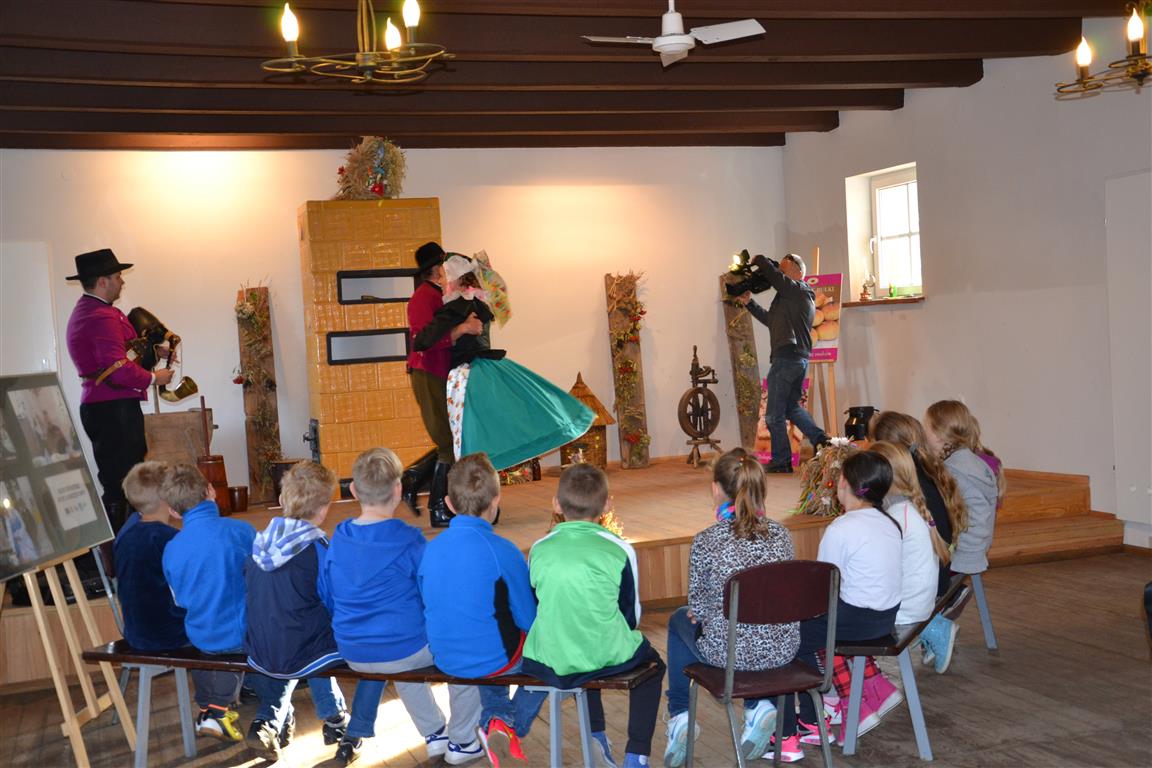 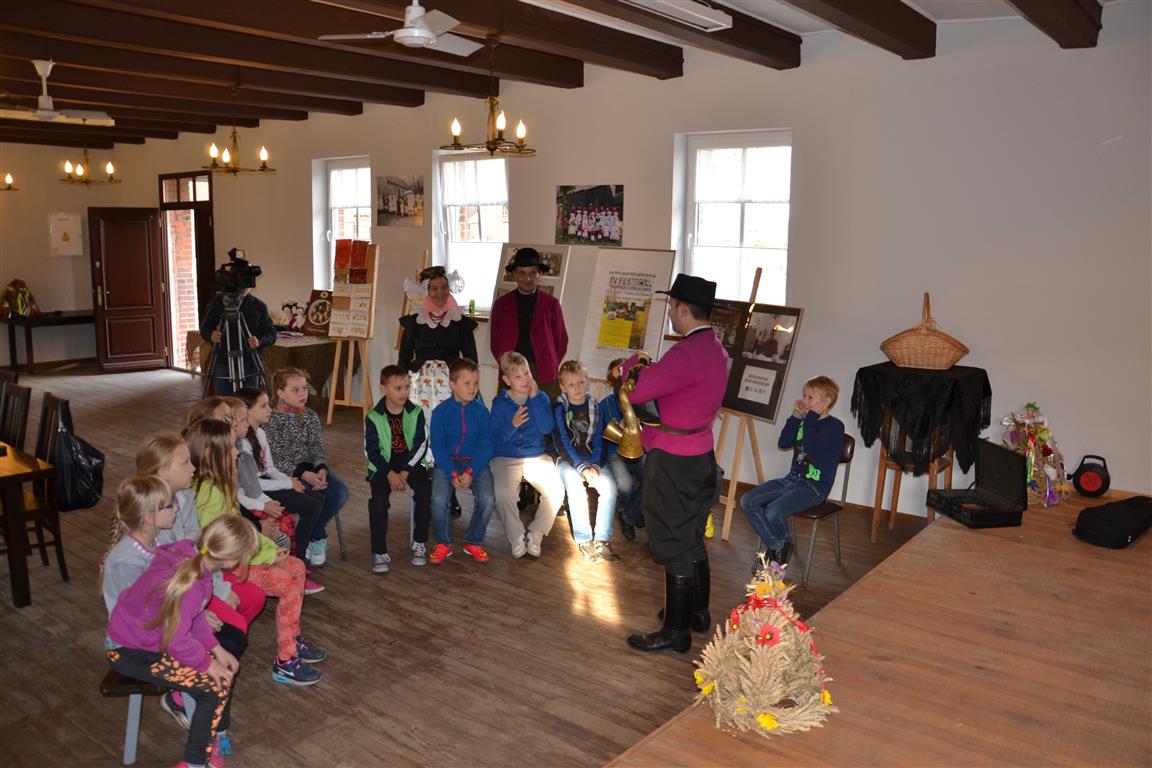 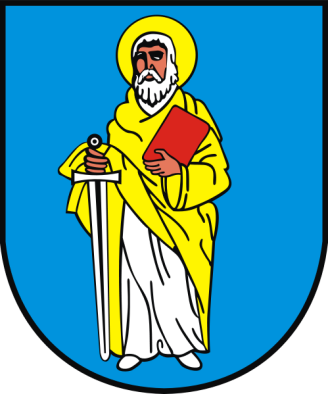 Gmina Krobia        www.krobia.pl     www.biskupizna.pl
Dalsze plany – wioska tematyczna
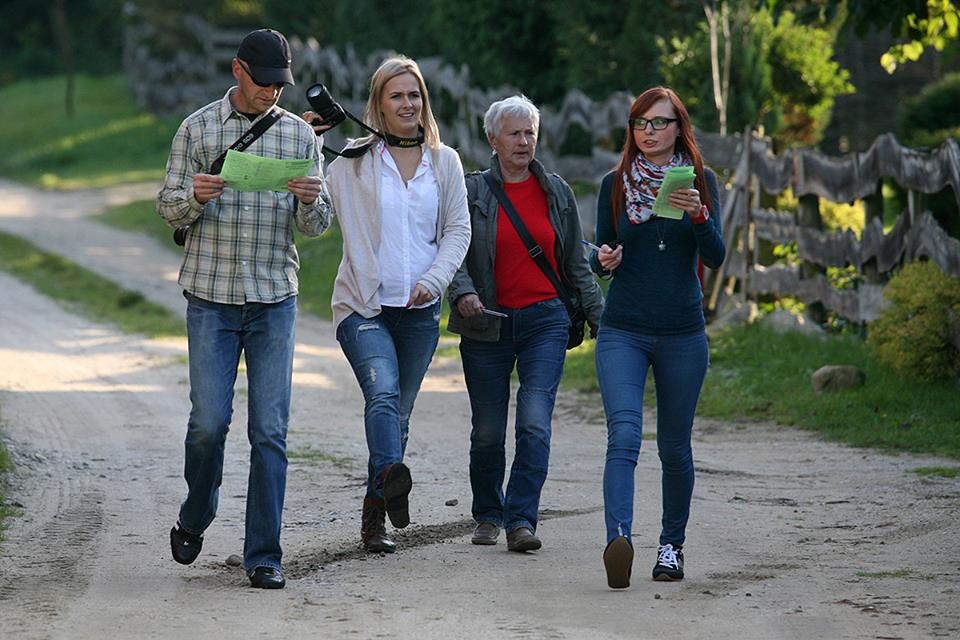 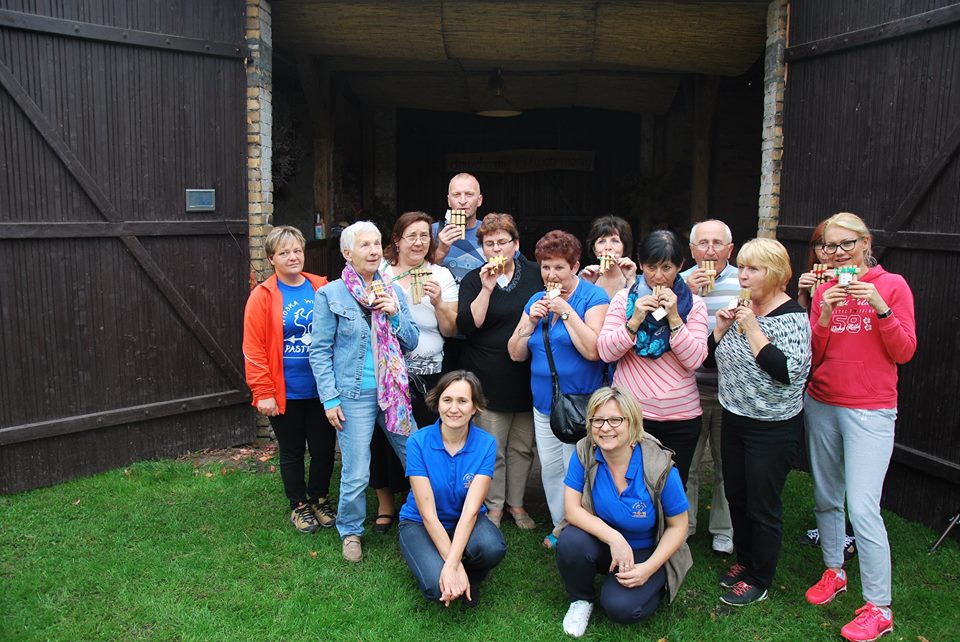 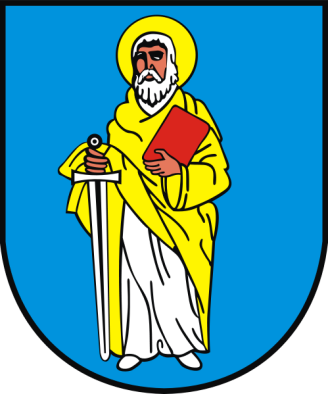 Gmina Krobia        www.krobia.pl     www.biskupizna.pl
Biskupiański Szlak Kulinarny – partnerstwo kół gospodyń wiejskch, lokalnych przedsiębiorców i przedstawicieli organizacji pozarządowych
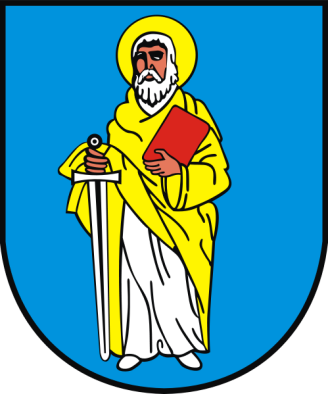 Gmina Krobia        www.krobia.pl     www.biskupizna.pl
Biskupiański Szlak Kulinarny
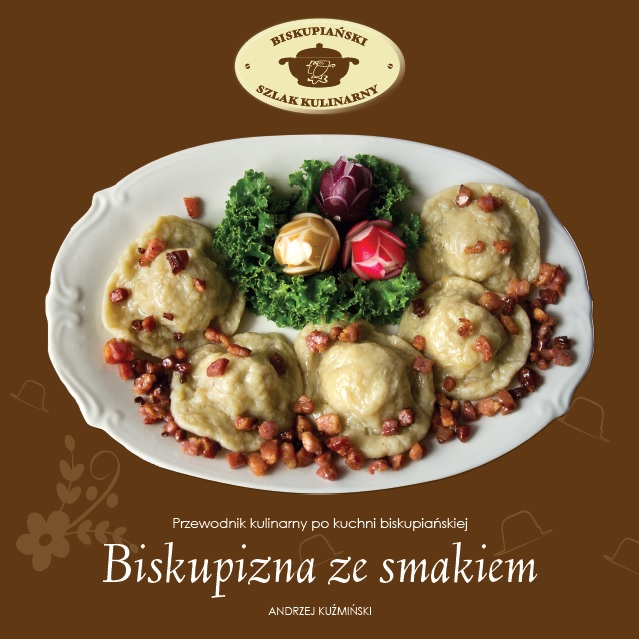 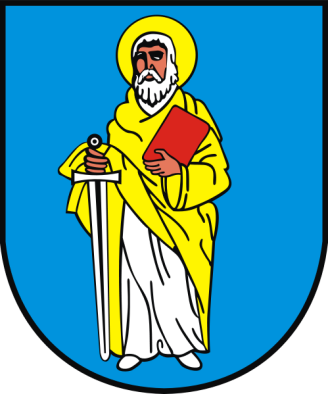 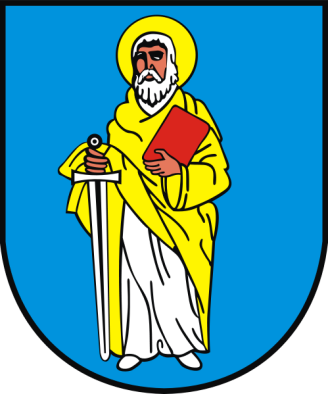 Gmina Krobia        www.krobia.pl     www.biskupizna.pl
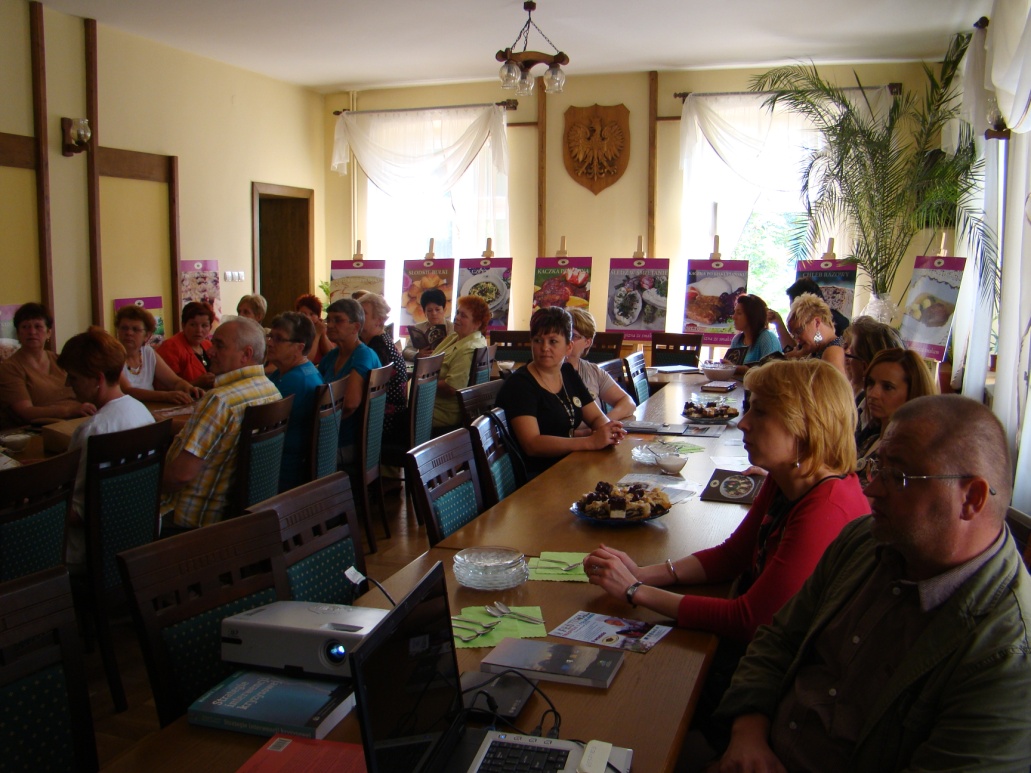 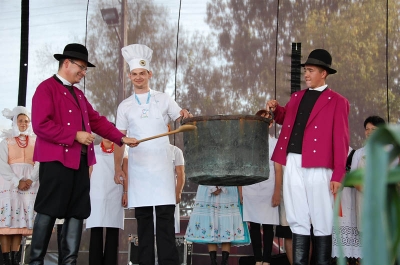 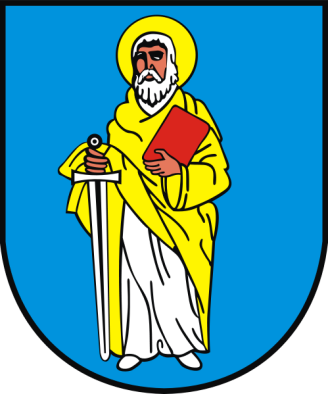 Gmina Krobia        www.krobia.pl     www.biskupizna.pl
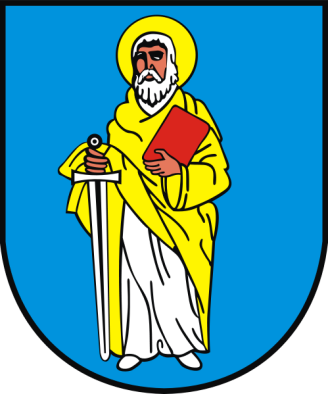 Gmina Krobia        www.krobia.pl     www.biskupizna.pl
Aktywność Kół Gospodyń Wiejskich w Gminie Krobia
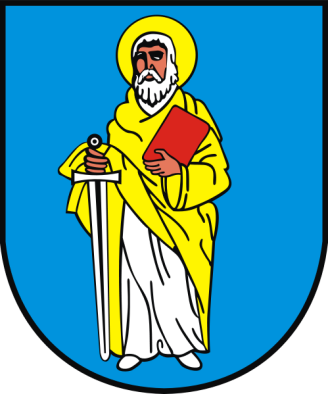 Gmina Krobia        www.krobia.pl     www.biskupizna.pl
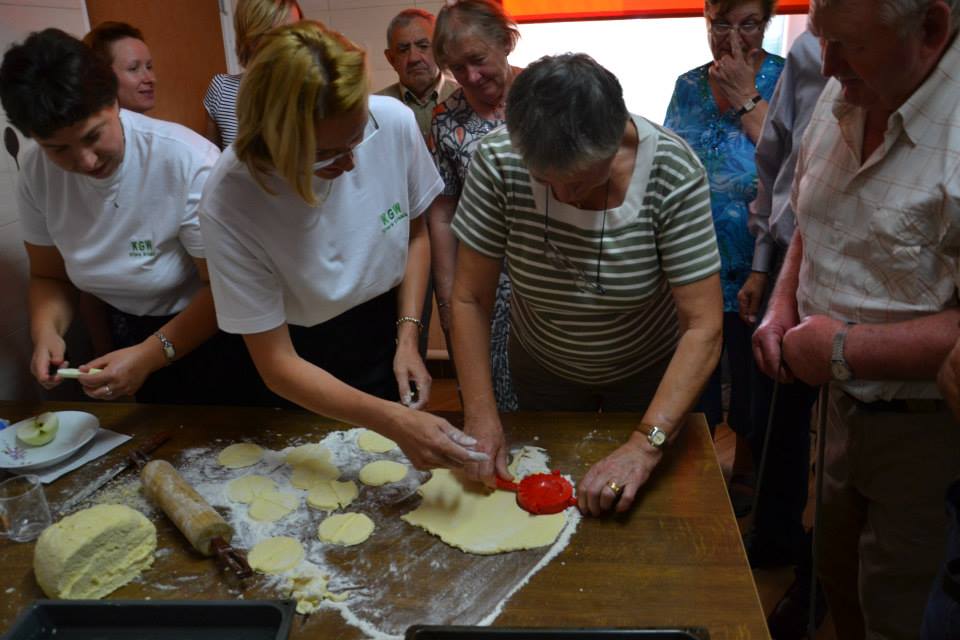 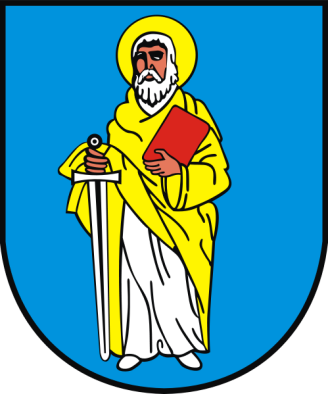 Gmina Krobia        www.krobia.pl     www.biskupizna.pl
Biesiada w Bielewie
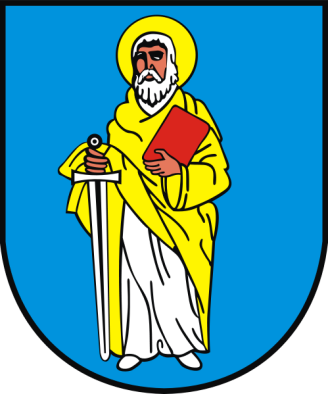 Gmina Krobia        www.krobia.pl     www.biskupizna.pl
Festiwal Tradycyjnej Kuchni Wielkopolskiej w Lipiej Górze
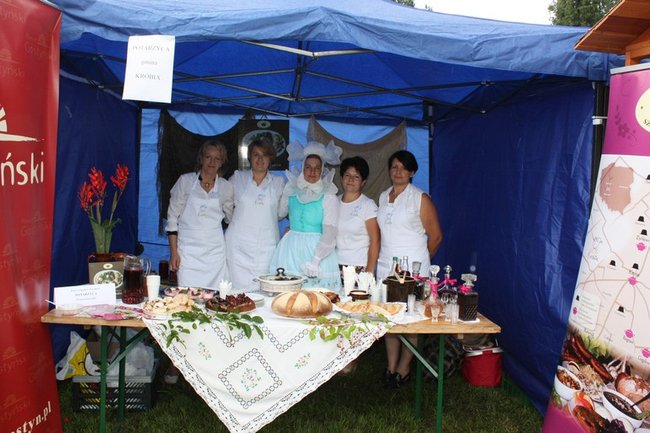 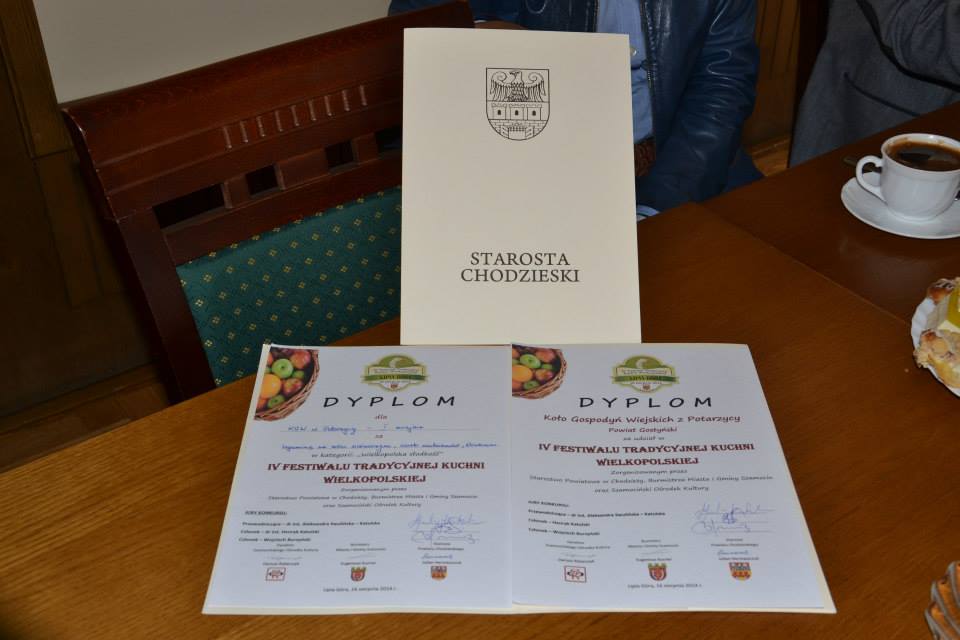 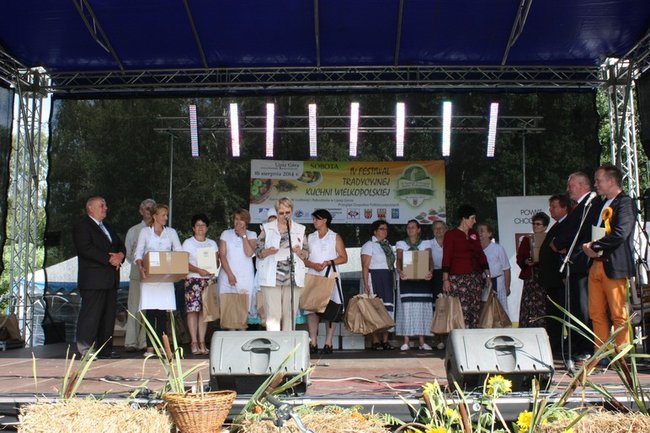 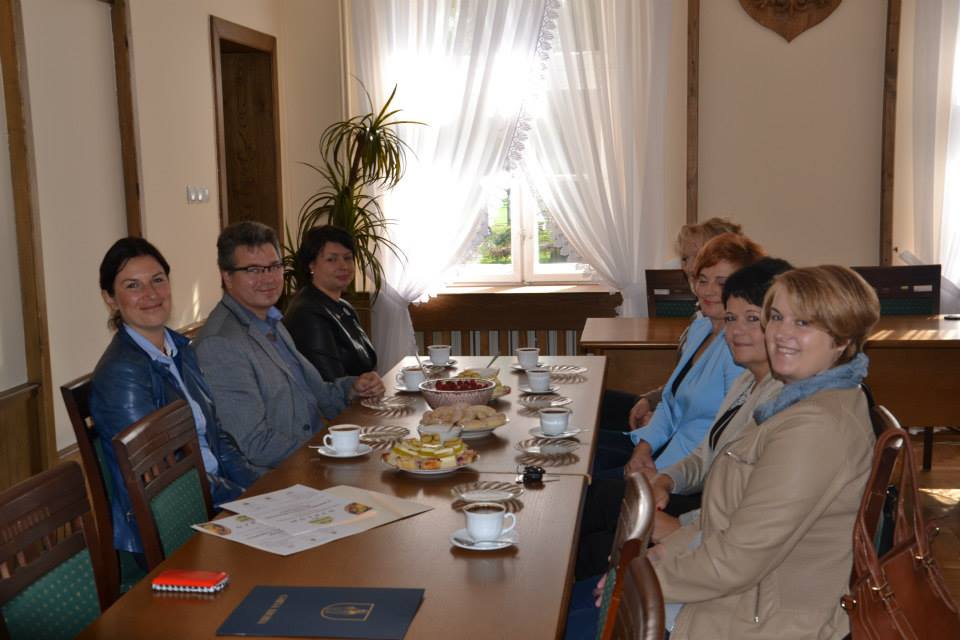 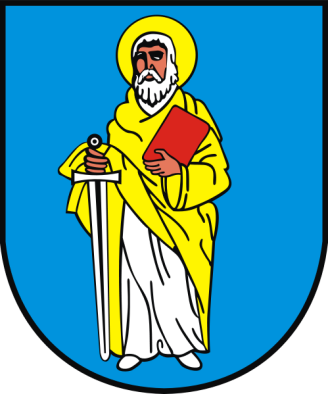 Gmina Krobia        www.krobia.pl     www.biskupizna.pl
Powiatowy Dzień Mleka w Gostyniu
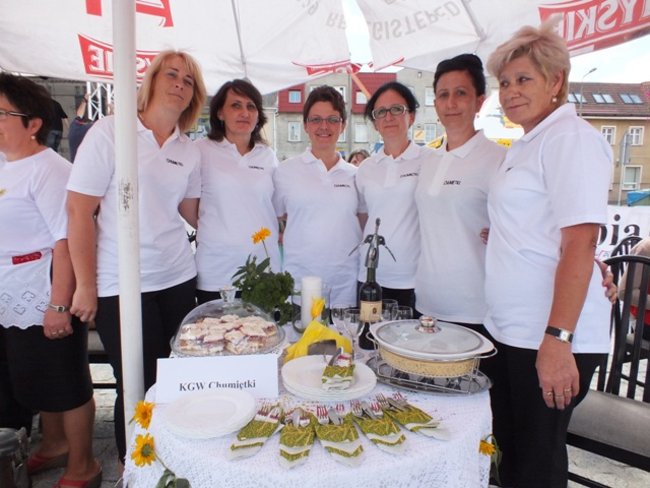 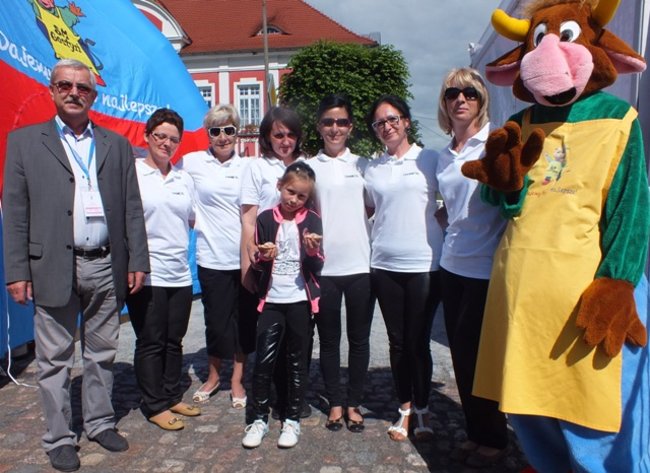 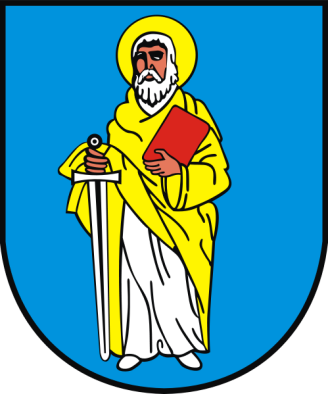 Gmina Krobia        www.krobia.pl     www.biskupizna.pl
Rodzinny Piknik Dworcowy
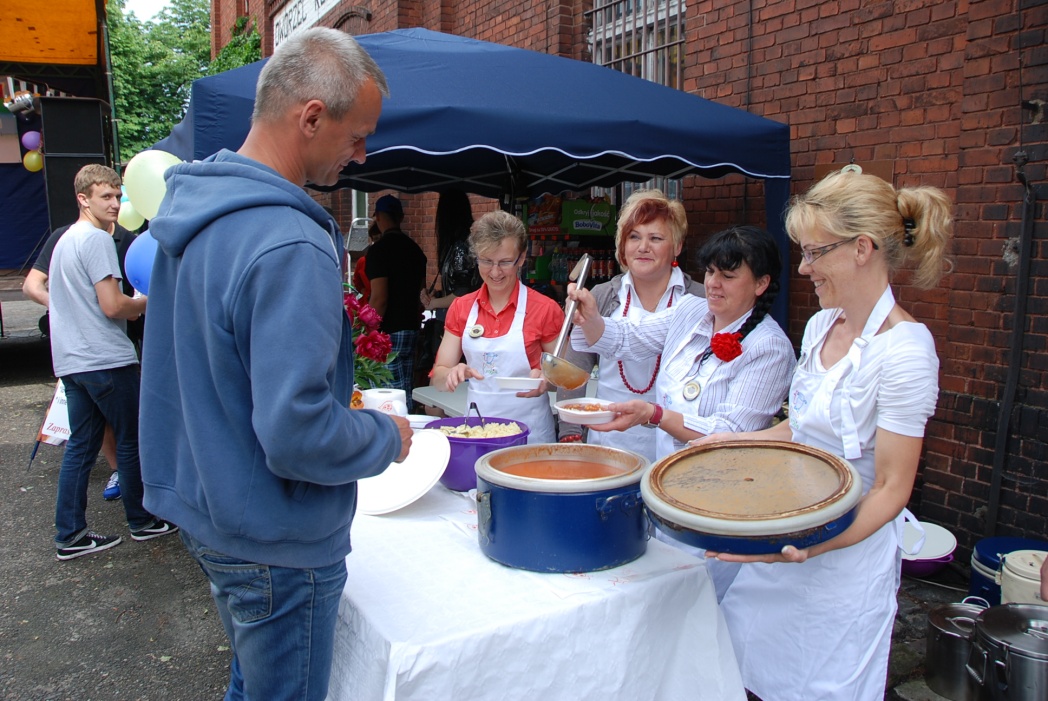 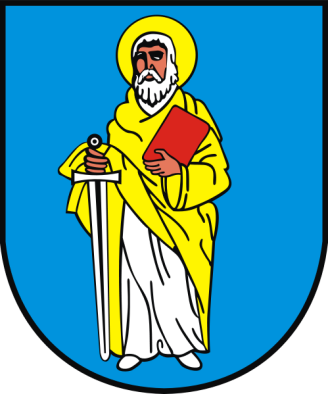 Gmina Krobia        www.krobia.pl     www.biskupizna.pl
Turystyczny Piknik Dworcowy
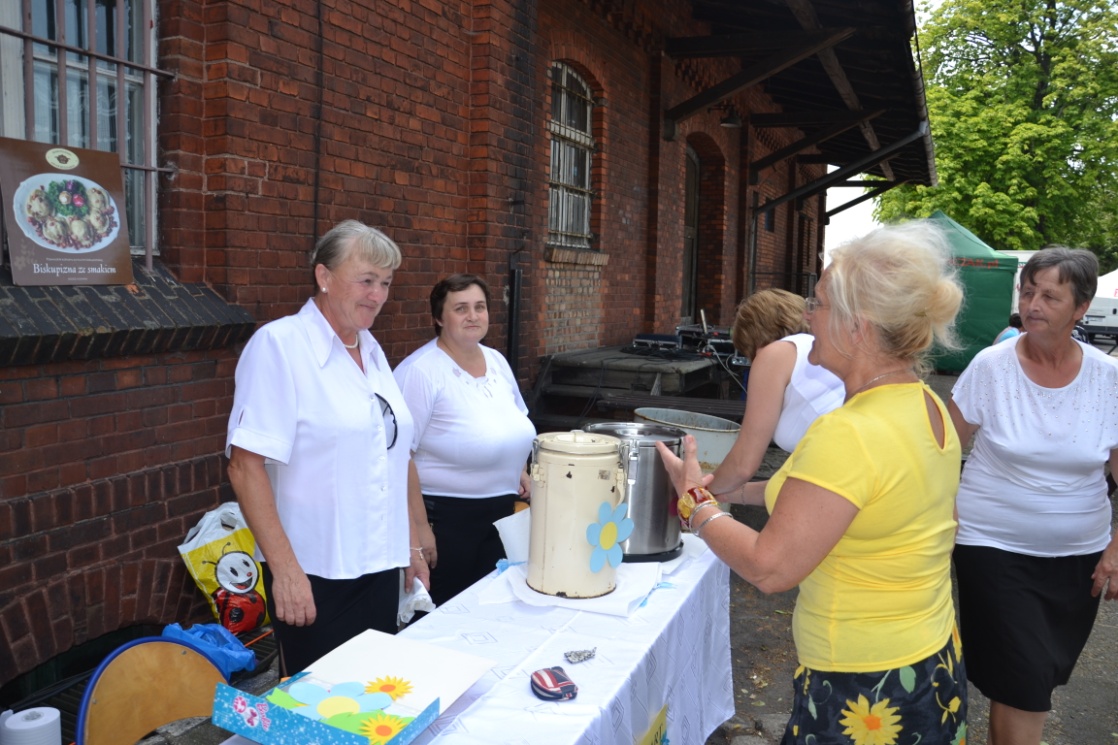 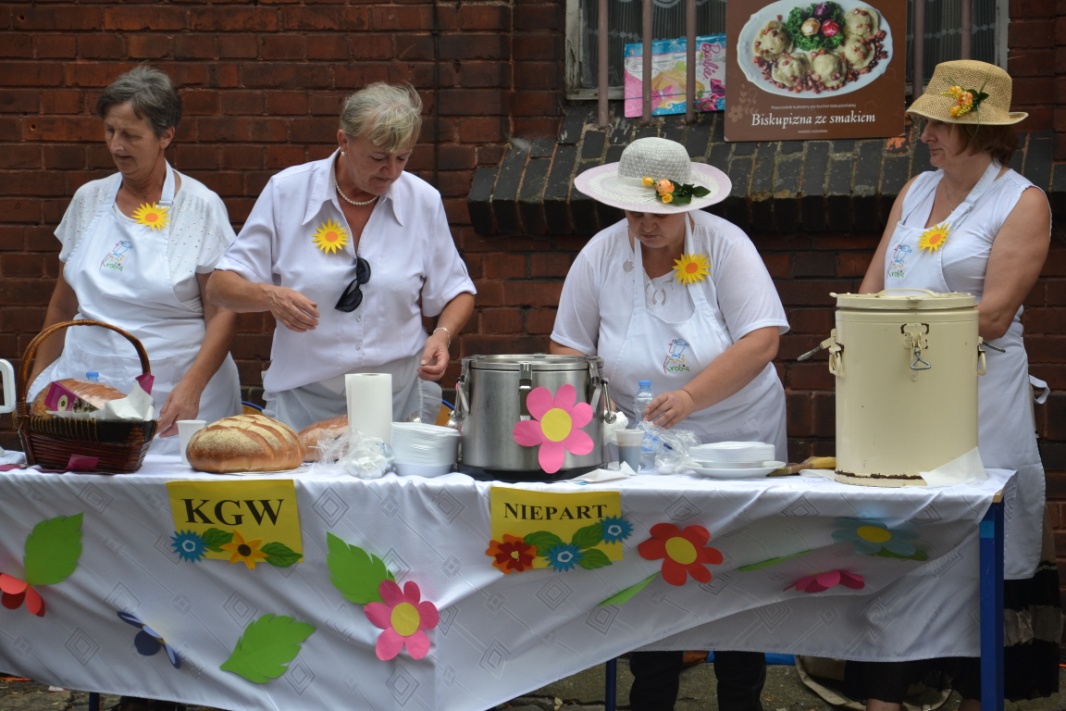 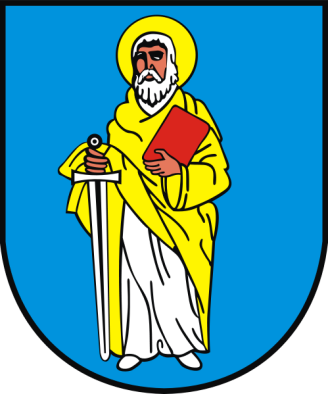 Gmina Krobia        www.krobia.pl     www.biskupizna.pl
Modernizacje i doposażenie świetlic w tym kuchni i elementów dekoracyjnych
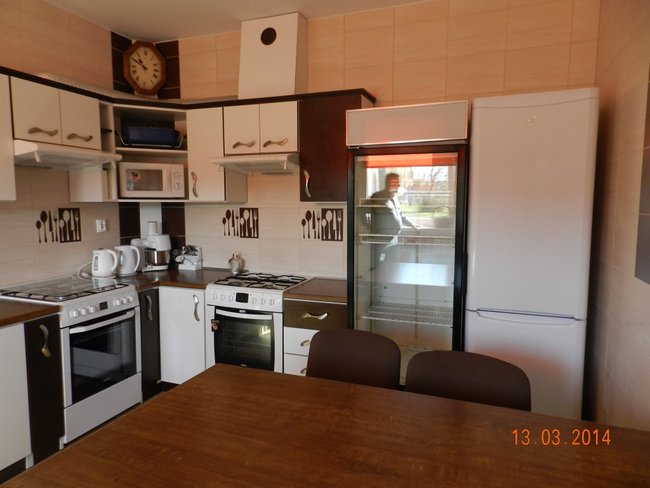 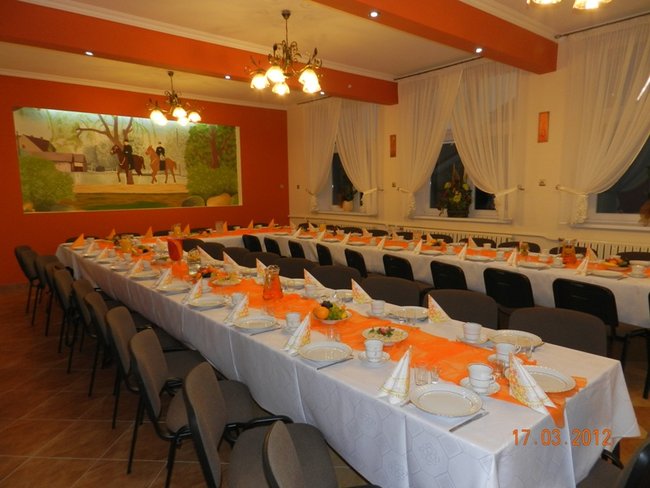 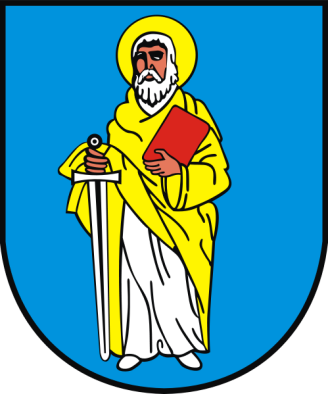 Gmina Krobia        www.krobia.pl     www.biskupizna.pl
Nowe inicjatywy wśród przedstawicielek KGW – pokaz mody
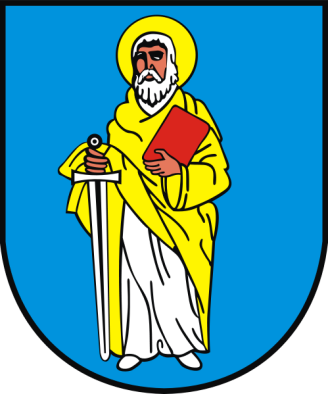 Gmina Krobia        www.krobia.pl     www.biskupizna.pl
Rękodzieło
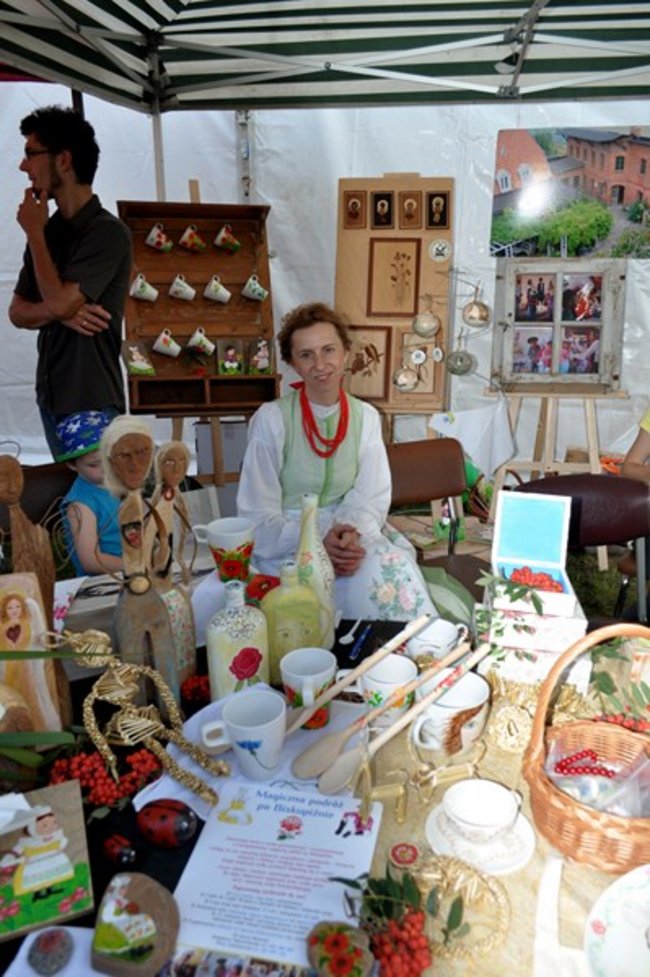 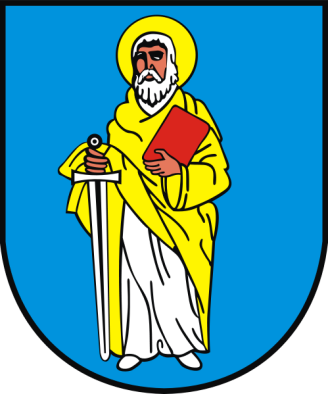 Gmina Krobia        www.krobia.pl     www.biskupizna.pl
Warsztaty z rękodzieła
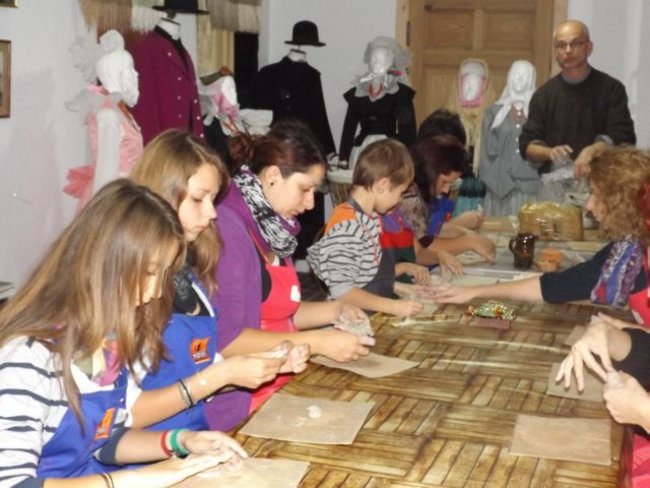 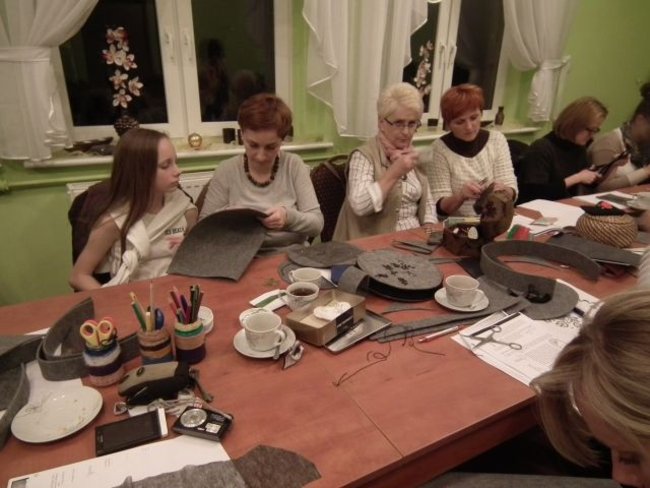 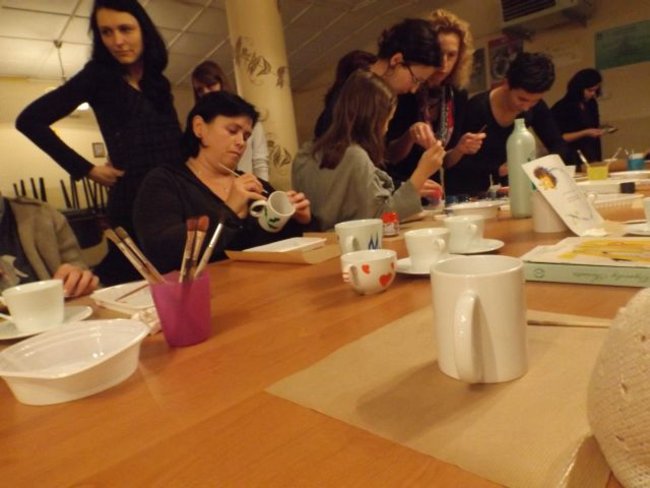 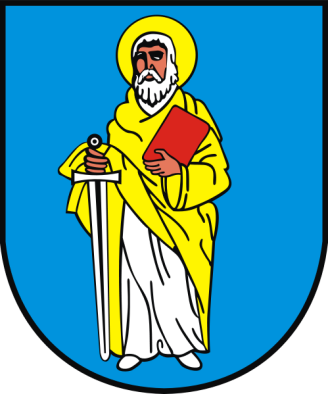 Gmina Krobia        www.krobia.pl     www.biskupizna.pl
Smażenie powideł – współpraca dwóch KGW Żychlewo i Wymysłowo
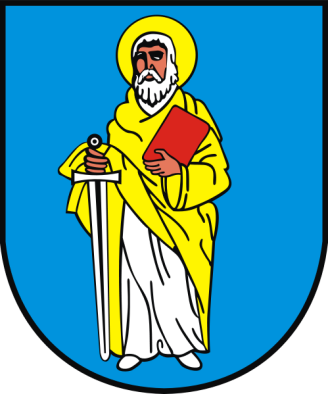 Gmina Krobia        www.krobia.pl     www.biskupizna.pl
Noc Świętojańska w Potarzycy
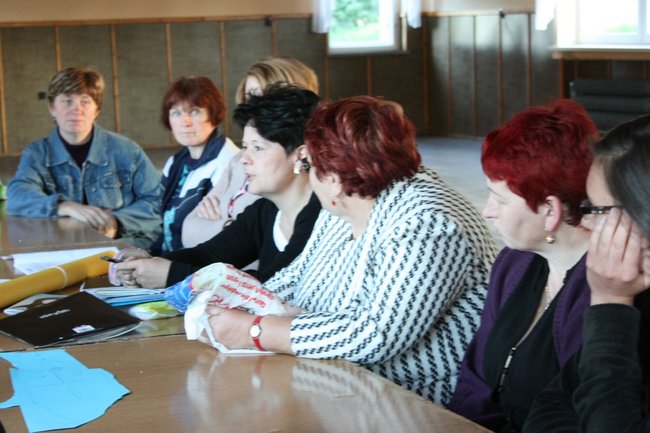 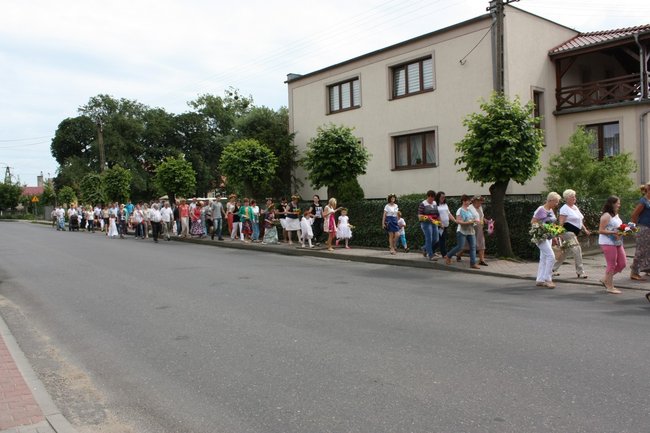 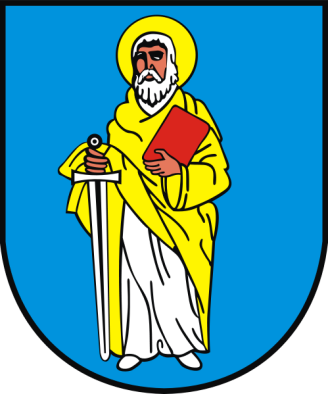 Gmina Krobia        www.krobia.pl     www.biskupizna.pl
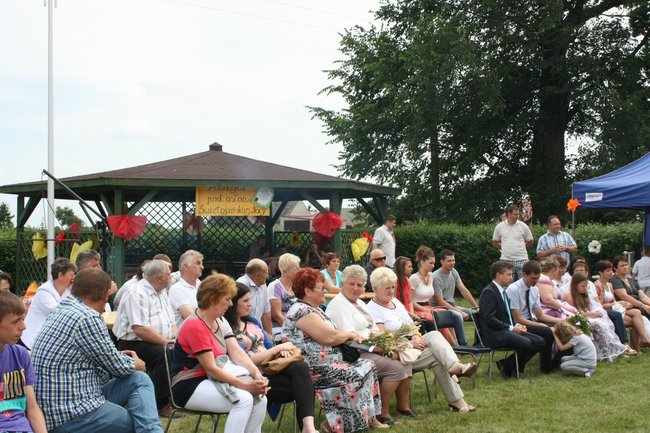 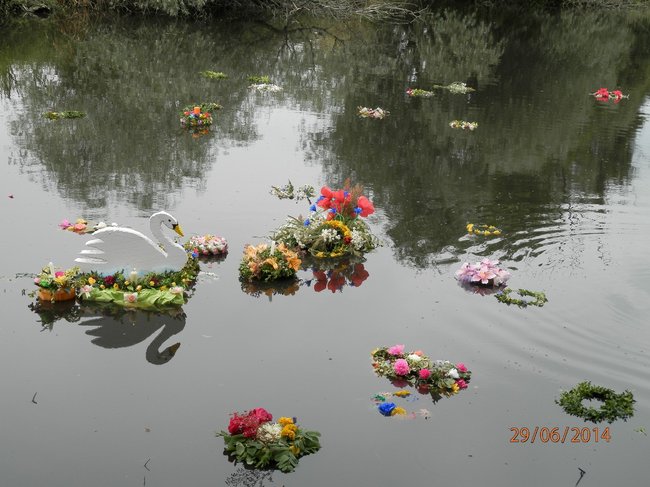 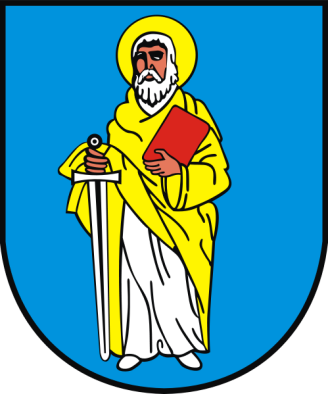 Gmina Krobia        www.krobia.pl     www.biskupizna.pl
Lokalni Przedsiębiorcy – partnerami w promocji Biskupizny ze smakiem
Zakład Mięsny  Marian Kaczmarek

 Piekarnia – Ciastkarnia Grzegorz Jesiak

 Spółdzielnia Socjalna „Kamerdyner”
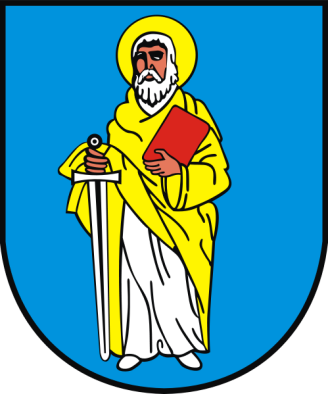 Gmina Krobia        www.krobia.pl     www.biskupizna.pl
Współpraca KGW z innymi podmiotami działającymi w Gminie Krobia
Gmina Krobia        www.krobia.pl     www.biskupizna.pl
Tabor Wielkopolski
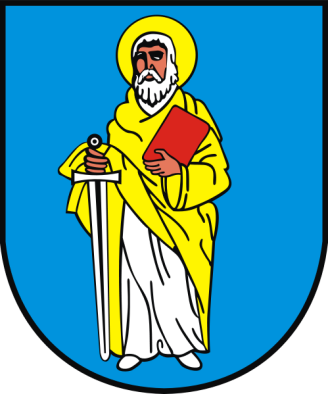 Gmina Krobia        www.krobia.pl     www.biskupizna.pl
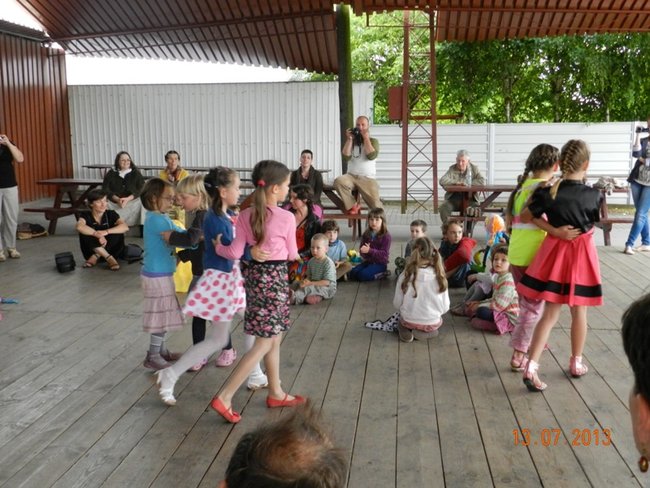 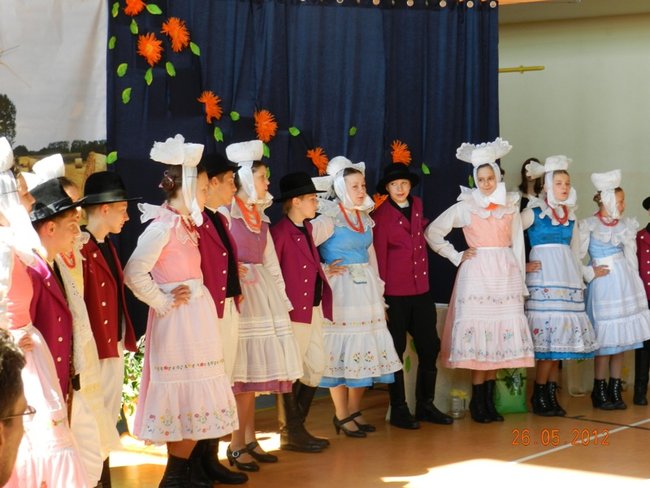 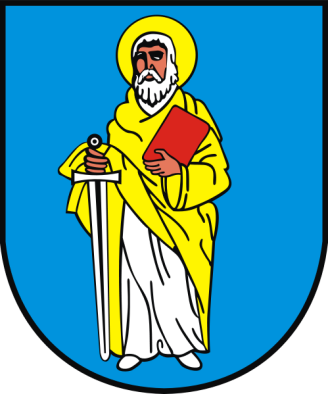 Gmina Krobia        www.krobia.pl     www.biskupizna.pl
Wizyty Gości z Francji
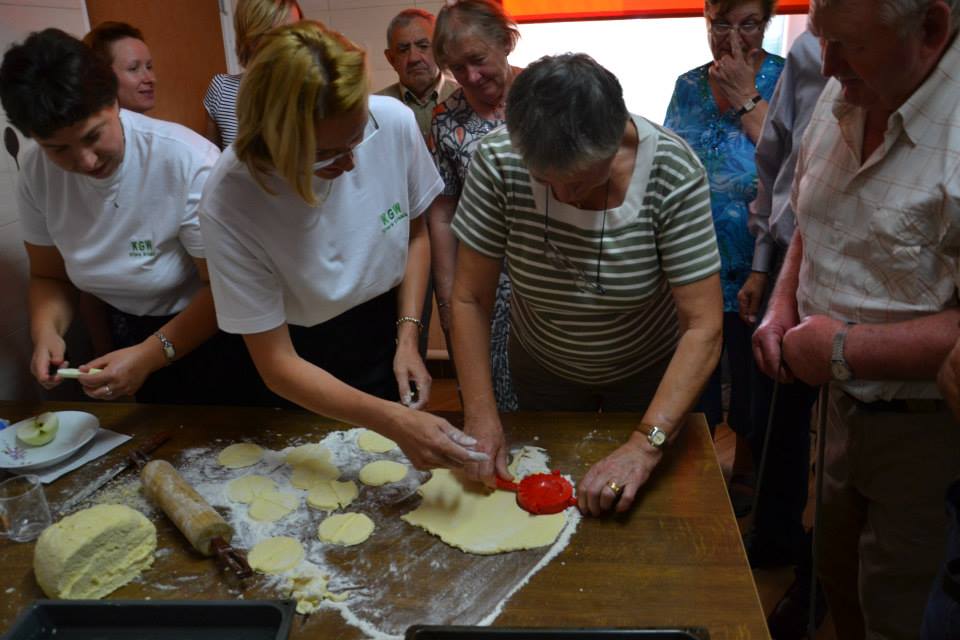 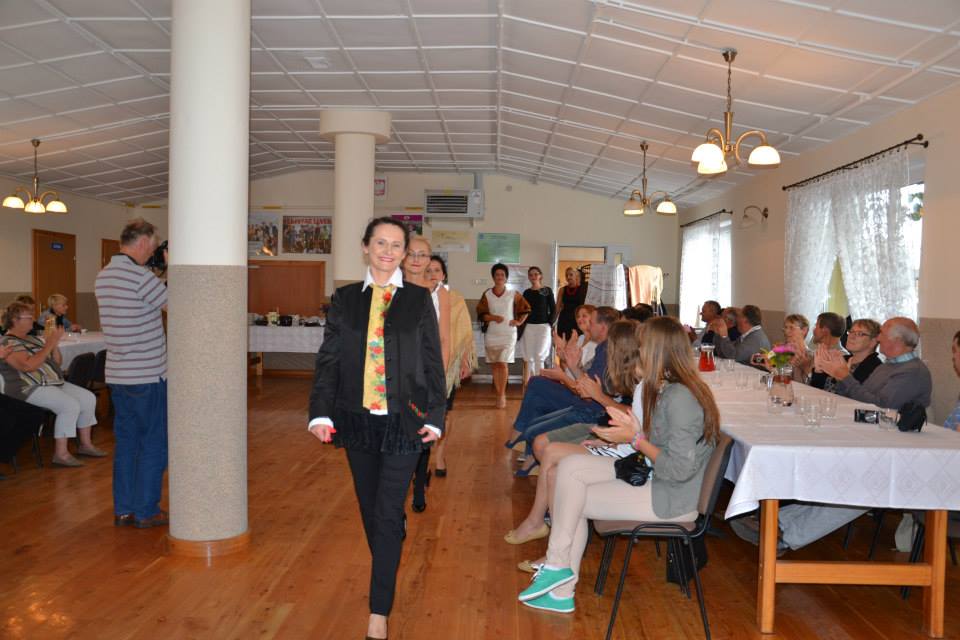 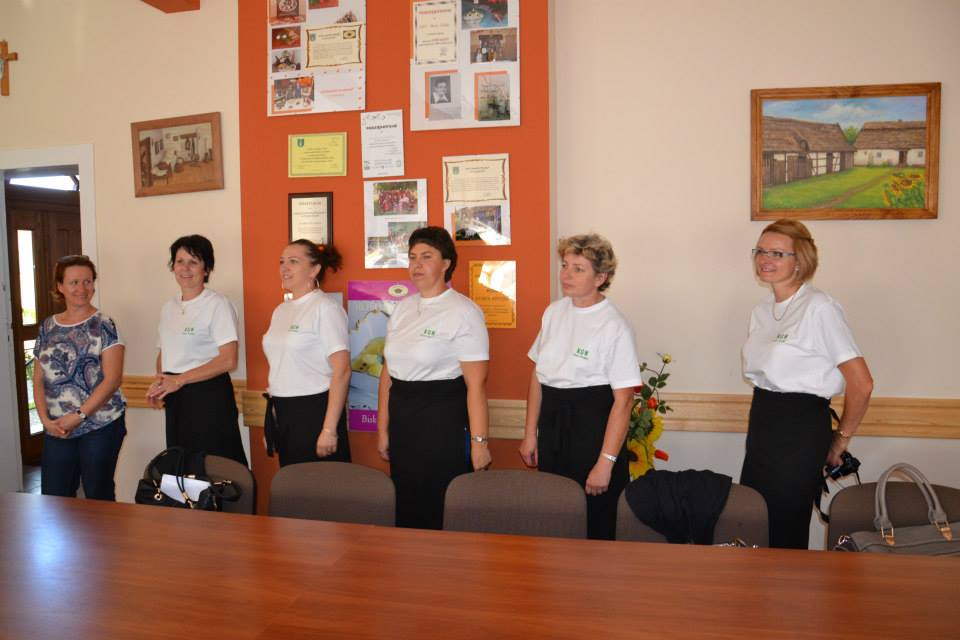 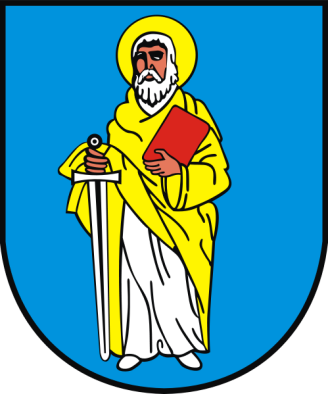 Gmina Krobia        www.krobia.pl     www.biskupizna.pl
Targi Turystyczne
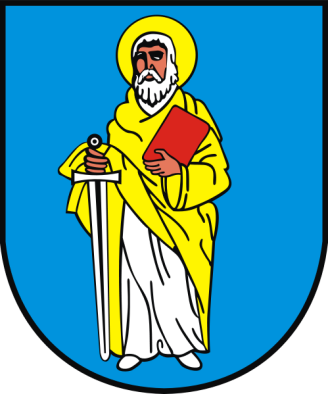 Gmina Krobia        www.krobia.pl     www.biskupizna.pl
Targi Turystyczne
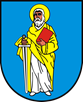 Gmina Krobia        www.krobia.pl     www.biskupizna.pl
W drodze do formalizacji Kół Gospodyń Wiejskich
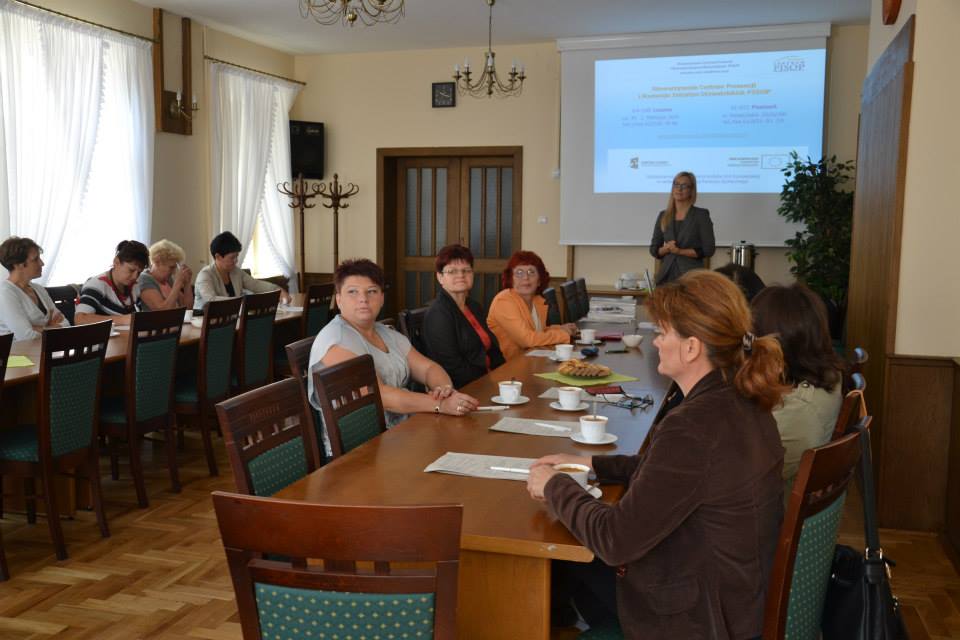 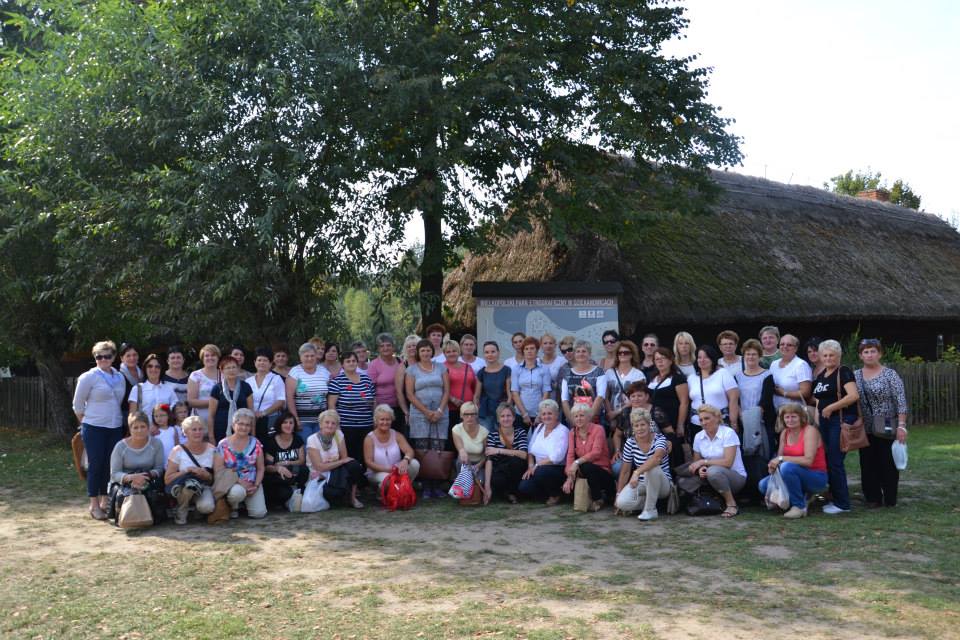 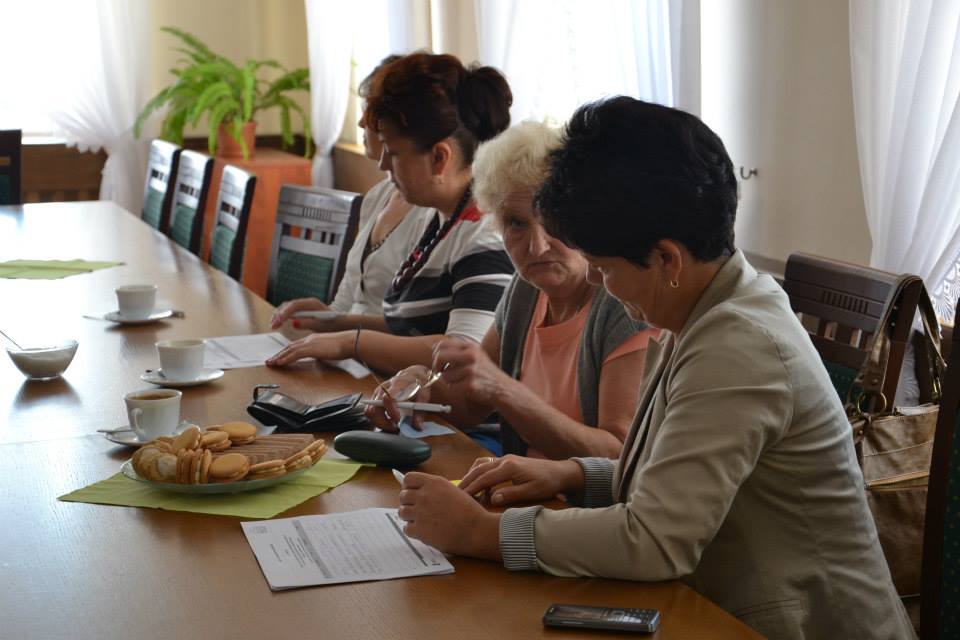 Gmina Krobia        www.krobia.pl     www.biskupizna.pl
Kuczyna – aktywność grupy nieformalnej a rozwój obszarów wiejskich
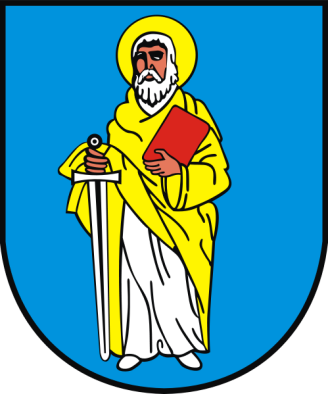 Gmina Krobia        www.krobia.pl     www.biskupizna.pl
Zaangażowanie młodych mieszkańców w rozwój wsi Kuczyna
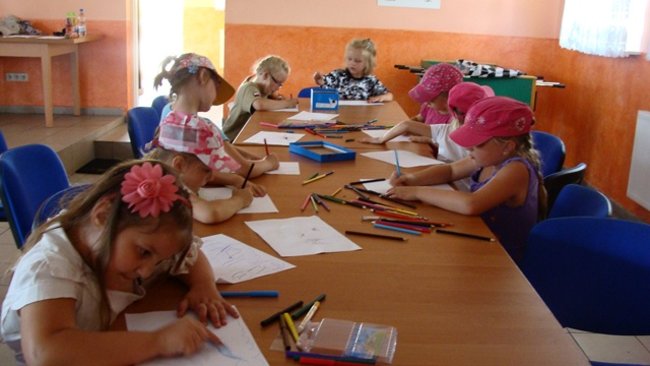 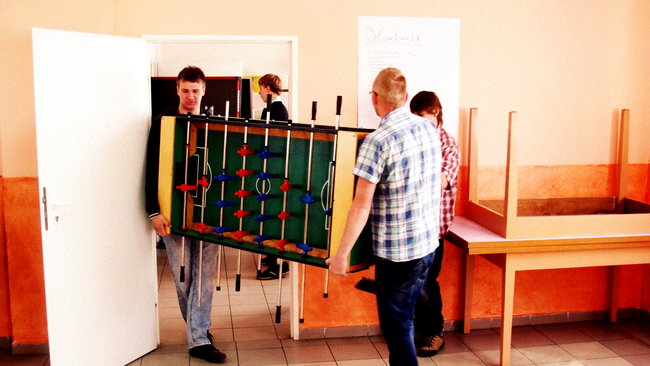 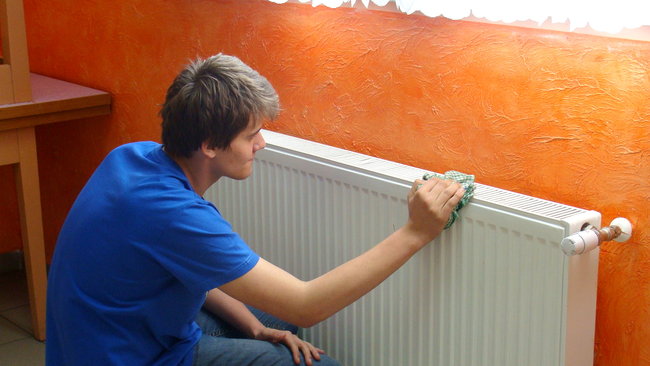 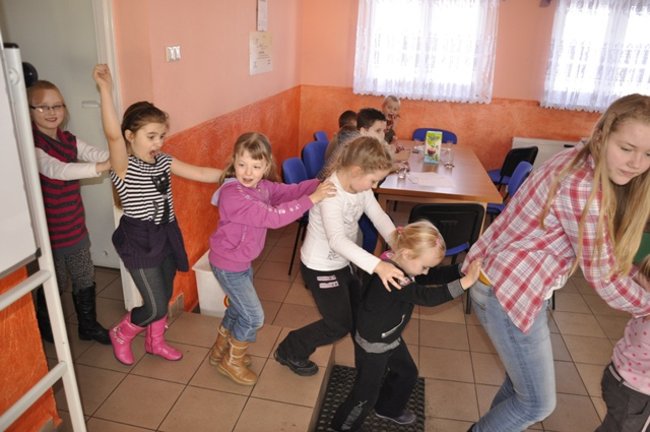 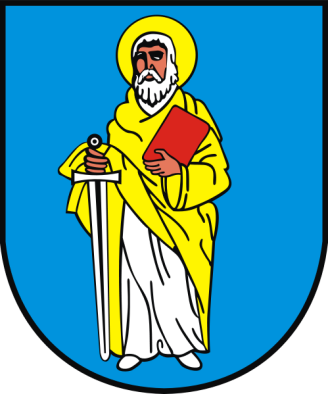 Gmina Krobia        www.krobia.pl     www.biskupizna.pl
Działania wokół świetlicy włączenie mieszkańców
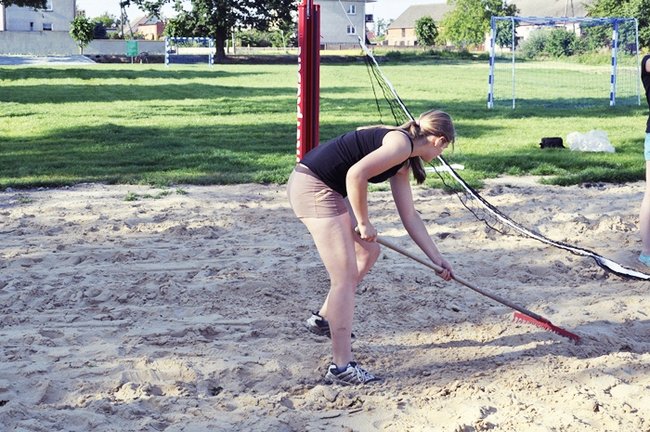 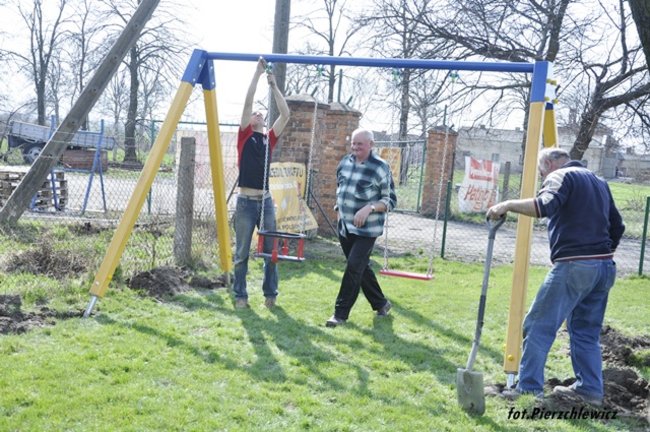 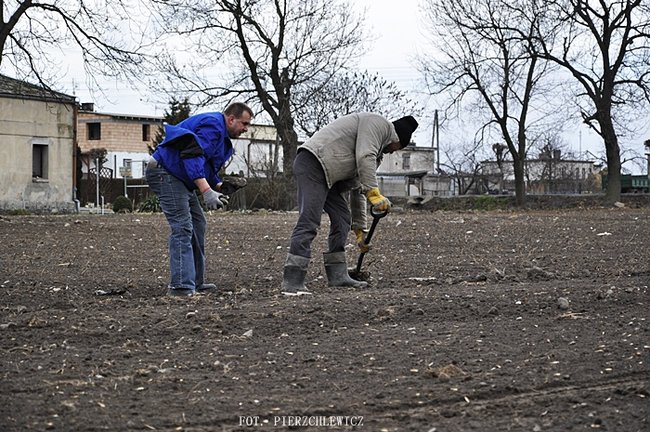 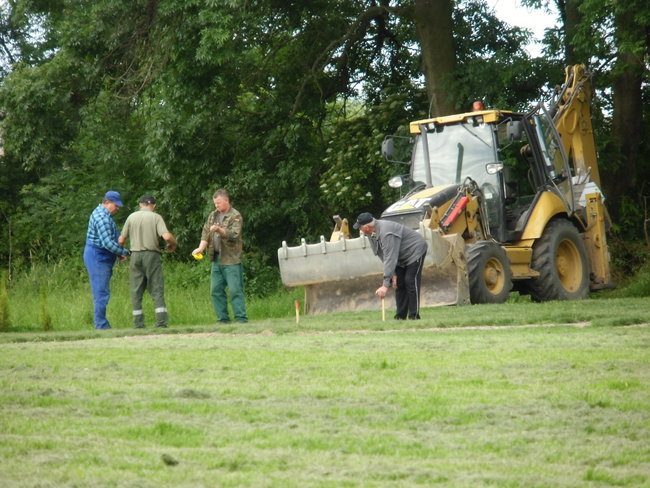 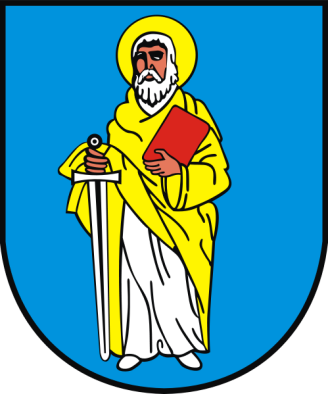 Gmina Krobia        www.krobia.pl     www.biskupizna.pl
Otwarcie części sportowej w Kuczynie połączone z organizacją imprezy
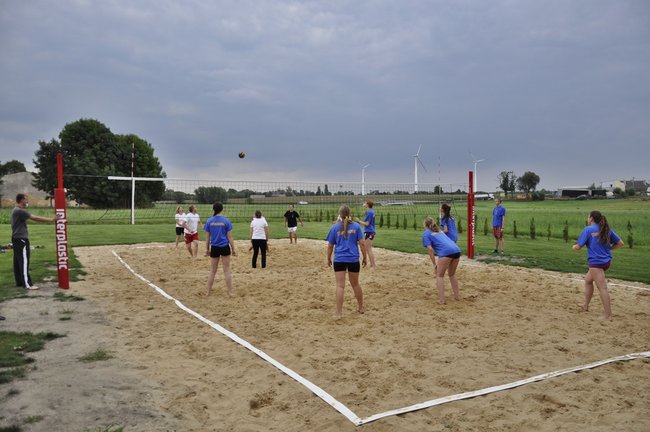 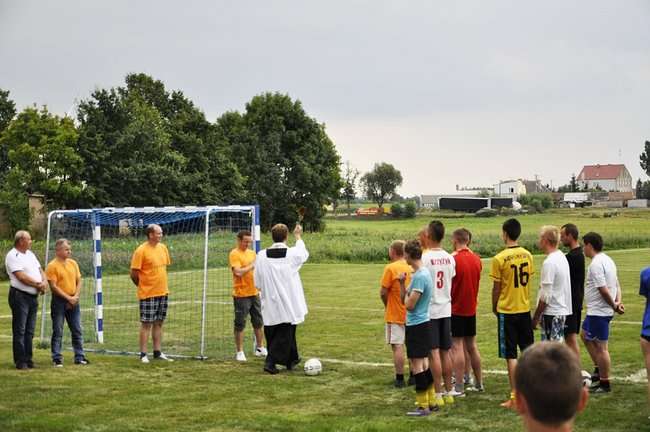 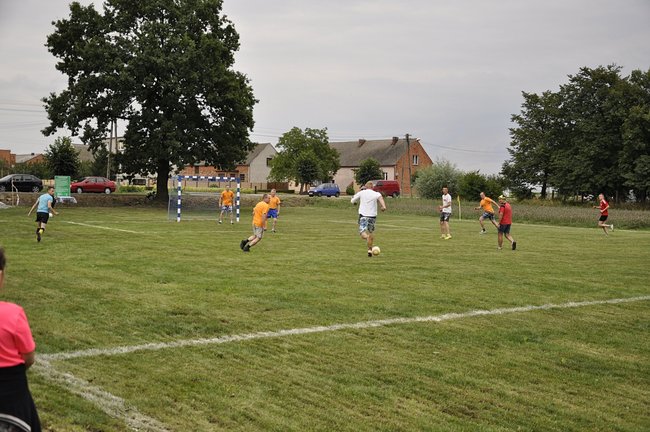 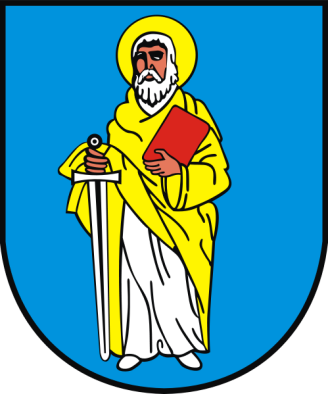 Gmina Krobia        www.krobia.pl     www.biskupizna.pl
Kuczyna
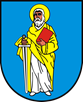 Gmina Krobia        www.krobia.pl     www.biskupizna.pl
PODSUMOWANIE
1)Elementy wspólne

Udział mieszkańców

Fundusz sołecki

Środki zewnętrzne

Wspólny cel

Równość, otwartość i jawność
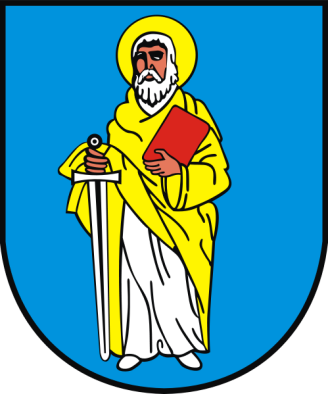 Gmina Krobia        www.krobia.pl     www.biskupizna.pl
PODSUMOWANIE
2) Współpraca rozwija

nowe inicjatywy

włączenie innych do realizacji przedsięwzięć (poszerzanie się kręgu partnerów)

dążenie do realizacji nowych celów
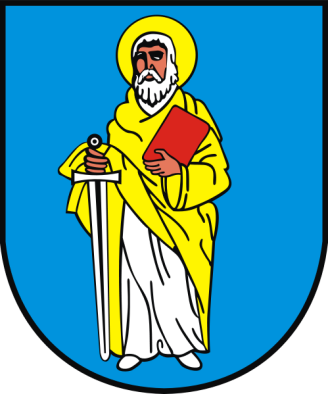 Gmina Krobia        www.krobia.pl     www.biskupizna.pl
PODSUMOWANIE
3) Różne zaangażowanie Urzędu Miejskiego, przy 
    ciągłym wspieraniu partnerstwa:

Domachowo – zmniejszenie roli pracowników UM

Koła Gospodyń Wiejskich – w zależności od potrzeb jednej i drugiej strony

Kuczyna – minimalne wsparcie UM ( w zakresie finansowym czy kadrowym)
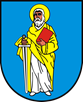 Gmina Krobia        www.krobia.pl     www.biskupizna.pl
Partnerstwo lokalne warto inspirować, kreować i wspierać.
Dziękuję za uwagę 

Maja Moskwa-Loman
Urząd Miejski w Krobi
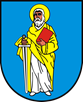 Gmina Krobia        www.krobia.pl     www.biskupizna.pl